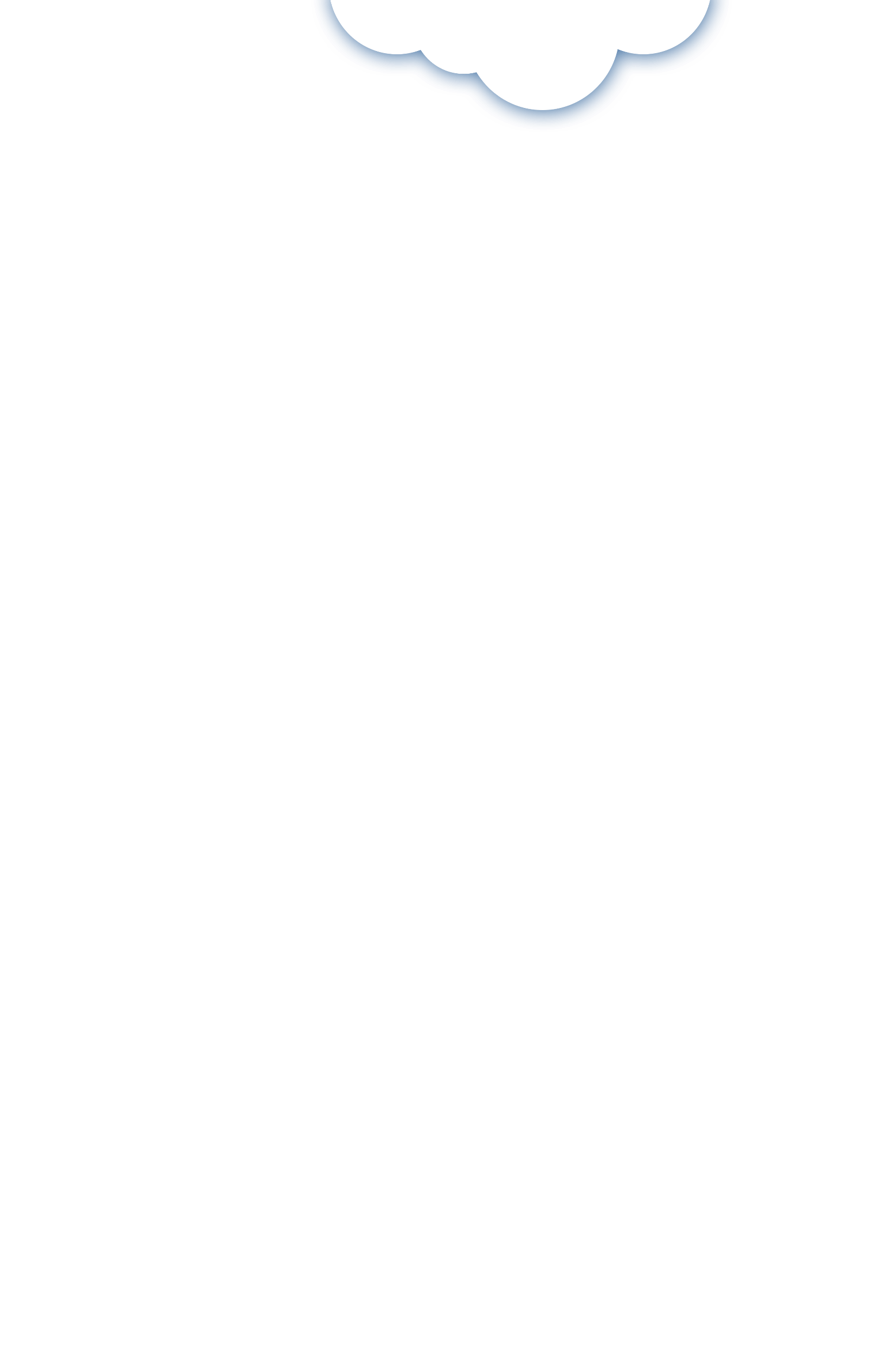 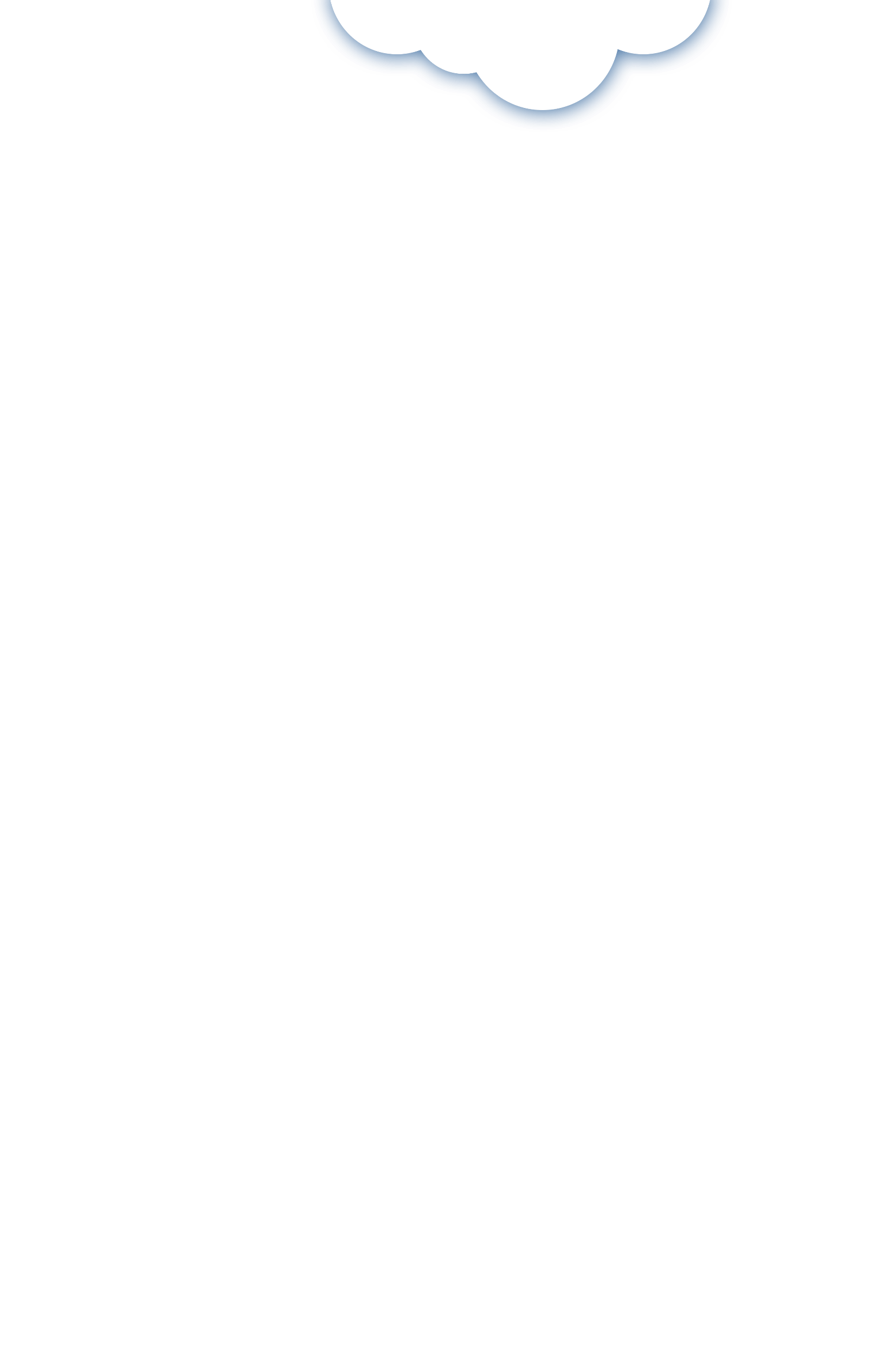 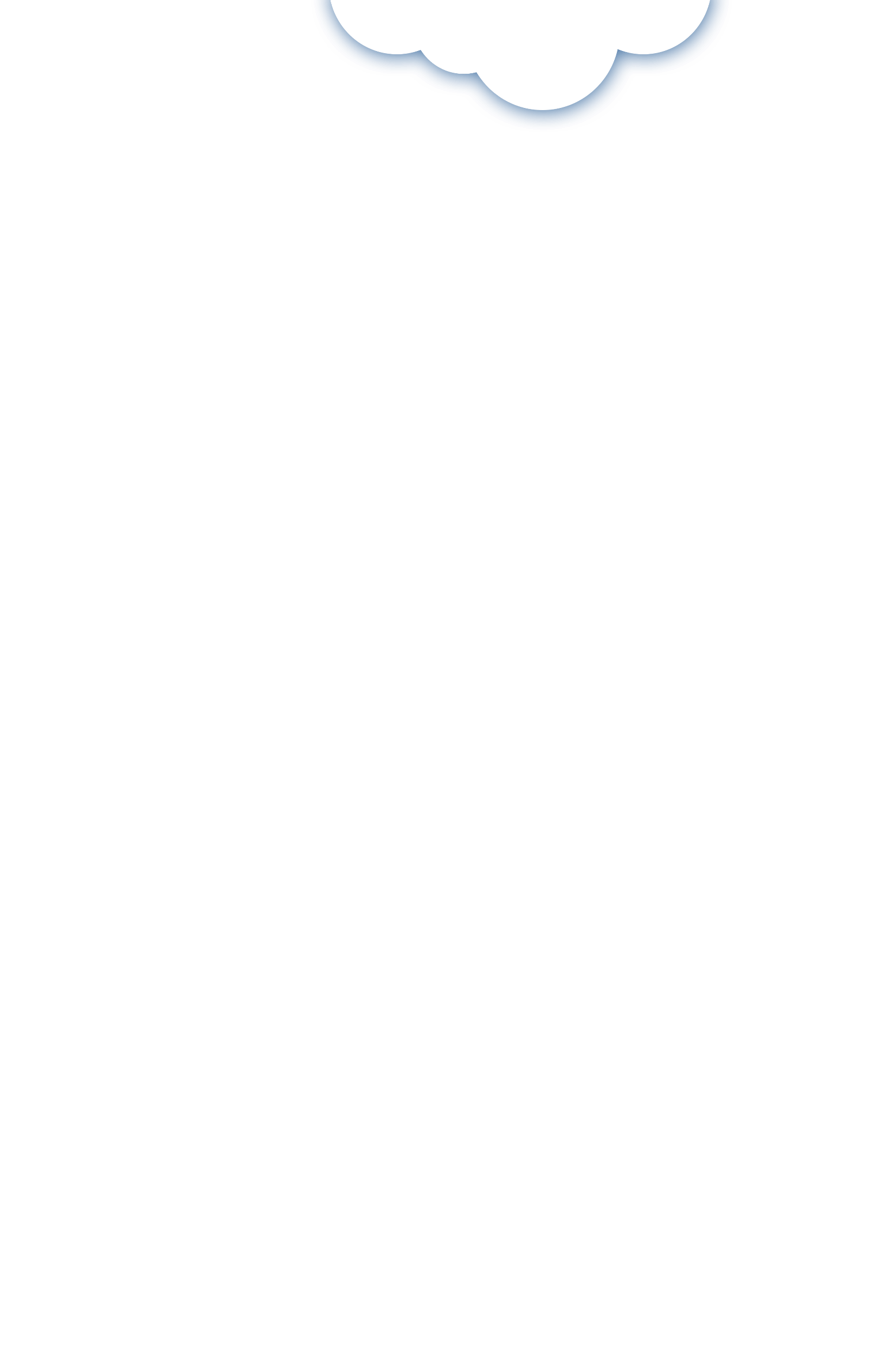 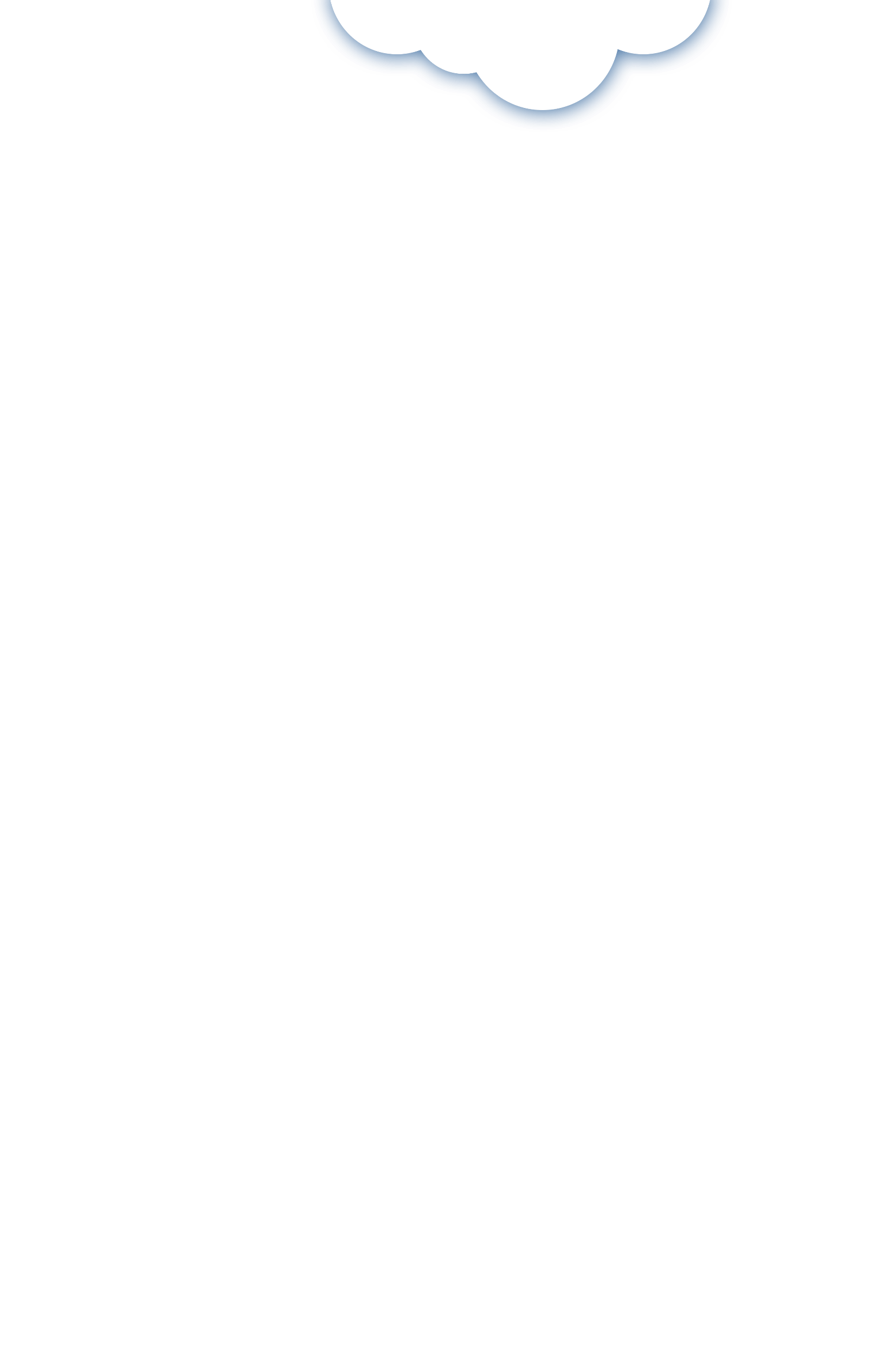 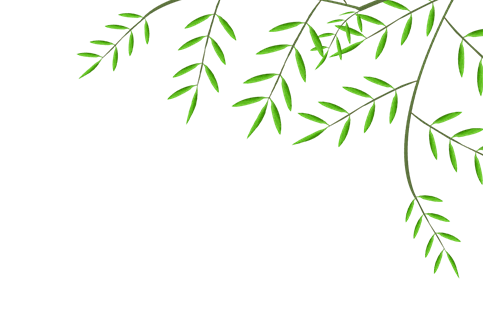 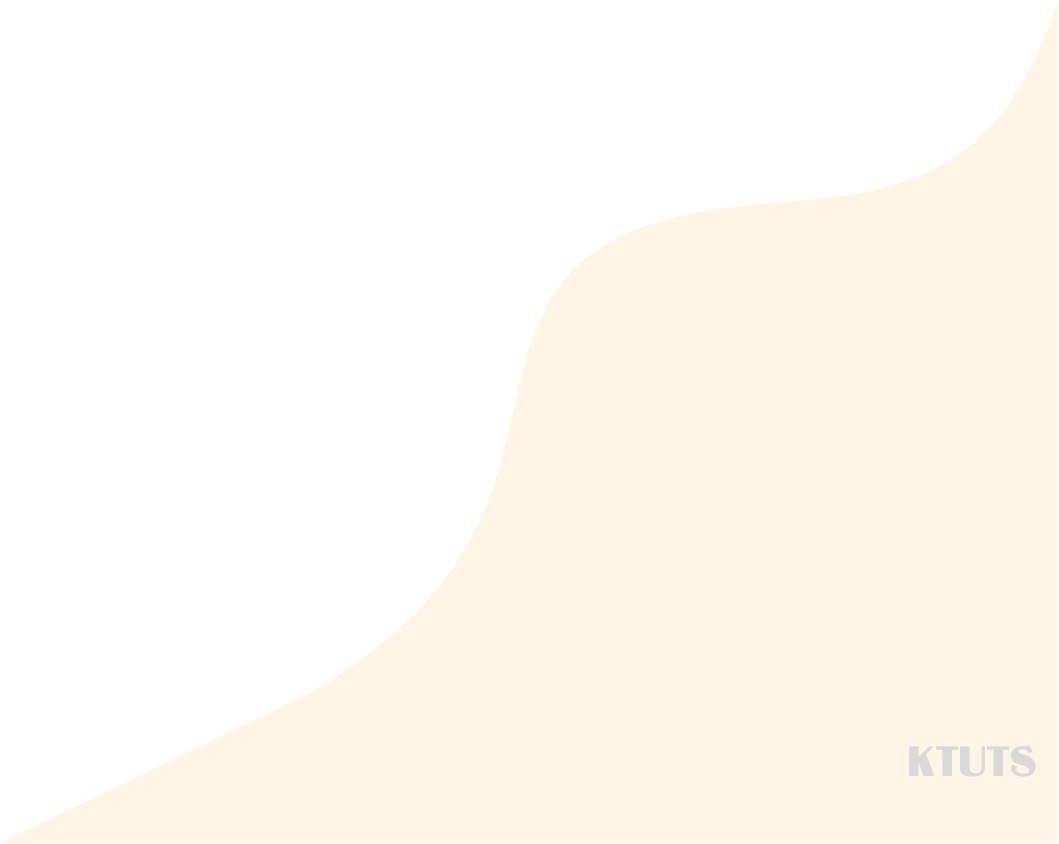 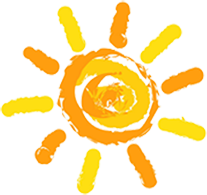 Thứ Hai ngày 27 tháng 3 năm 2023
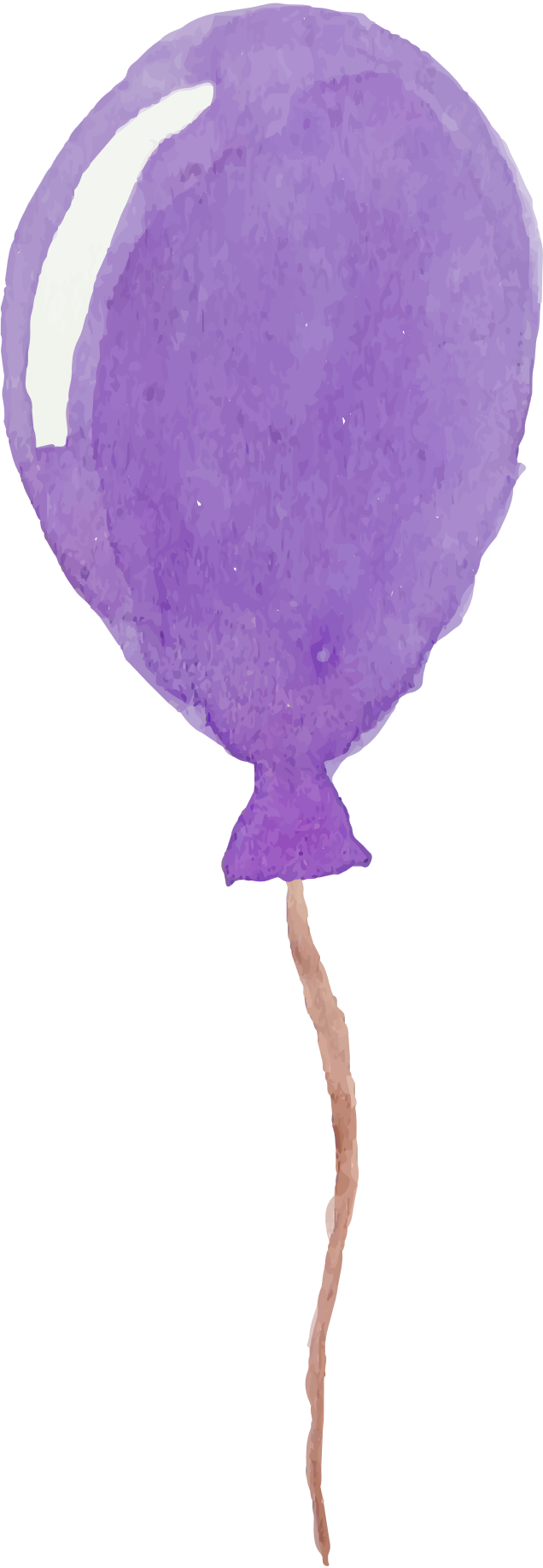 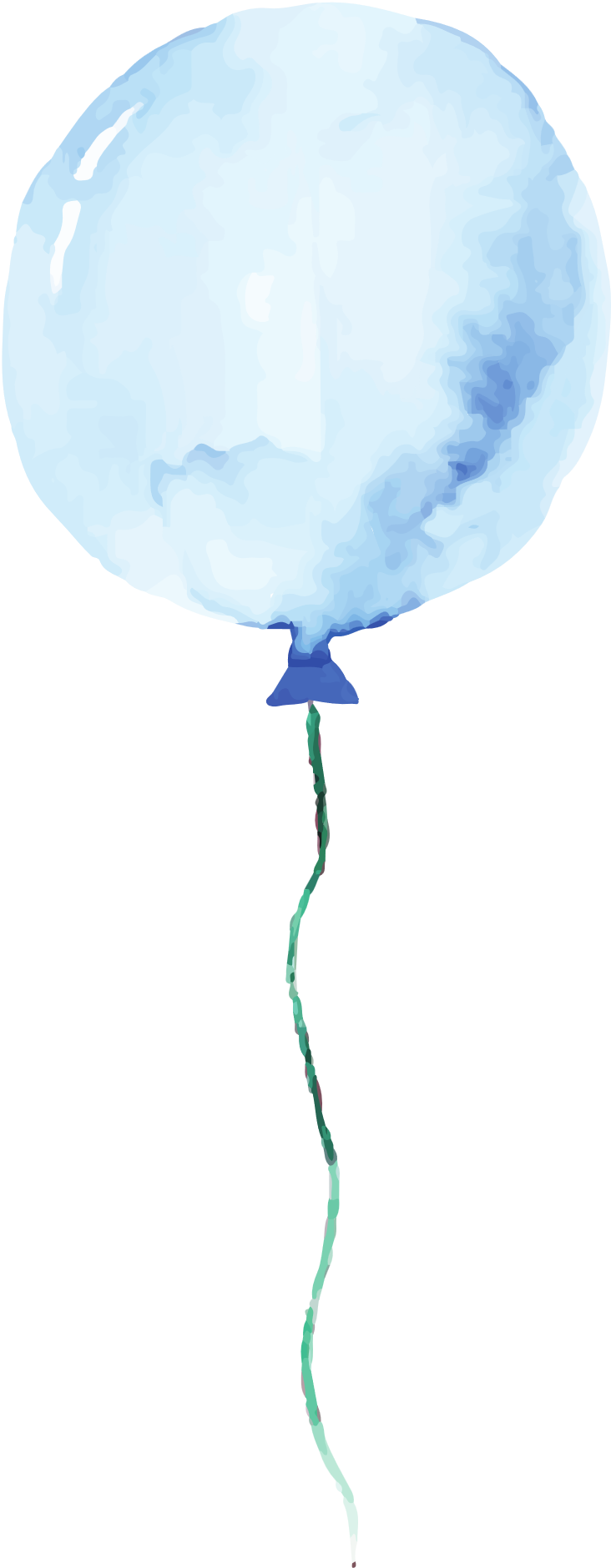 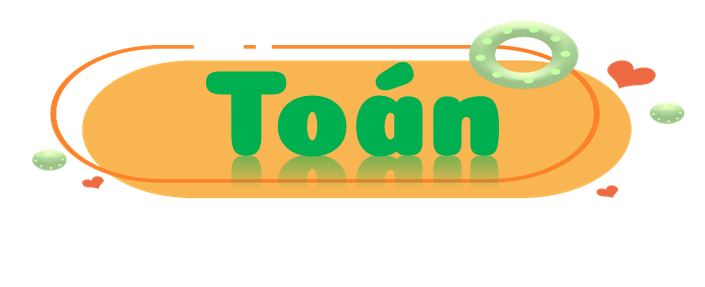 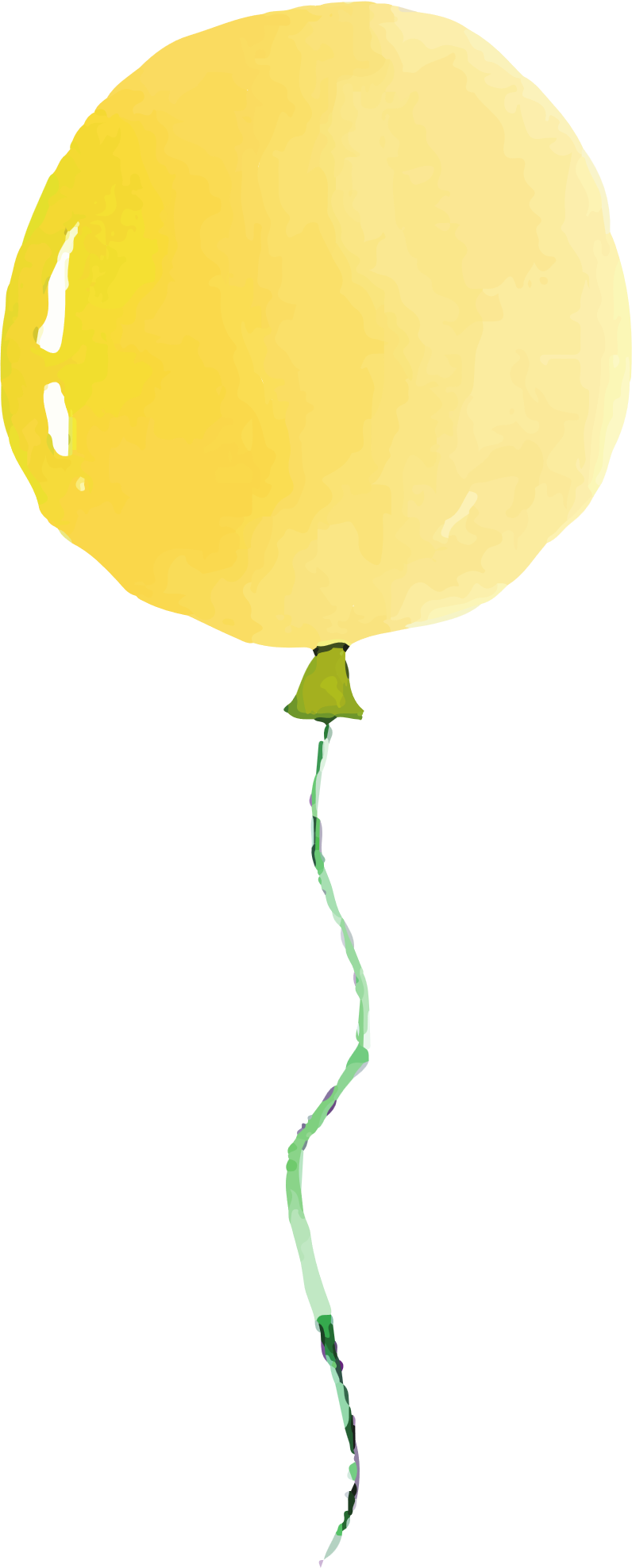 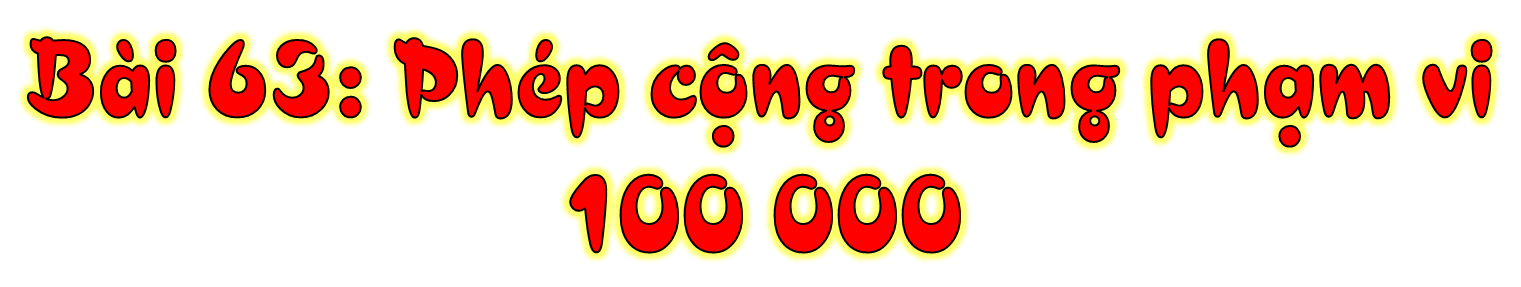 (Tiết 1)
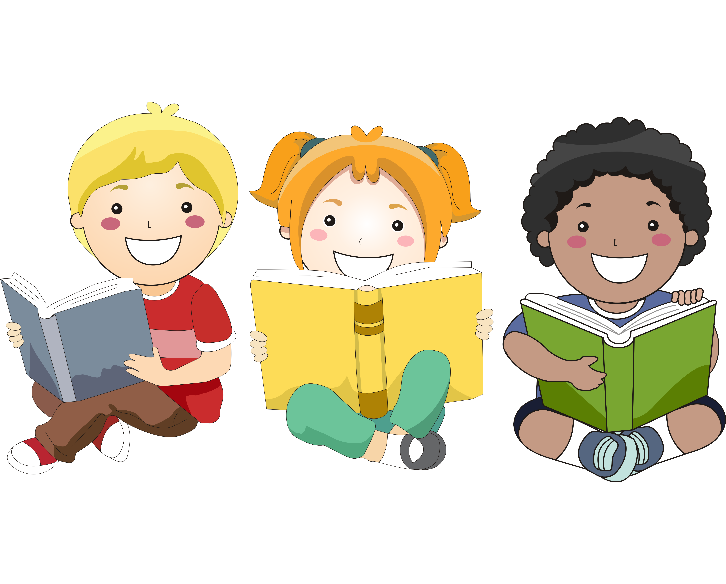 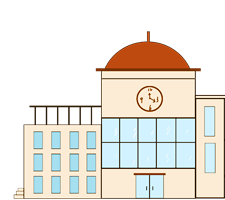 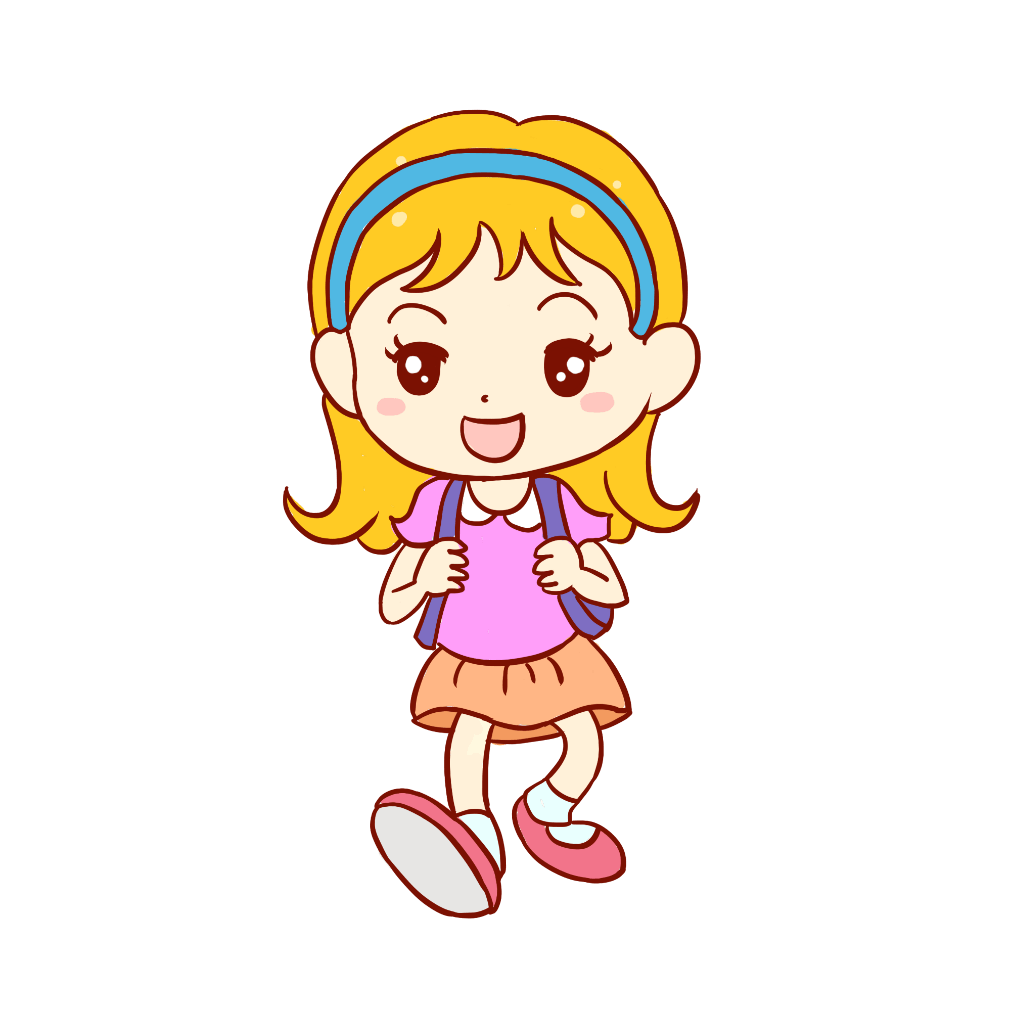 Giáo viên: Nguyễn Thị Mỵ
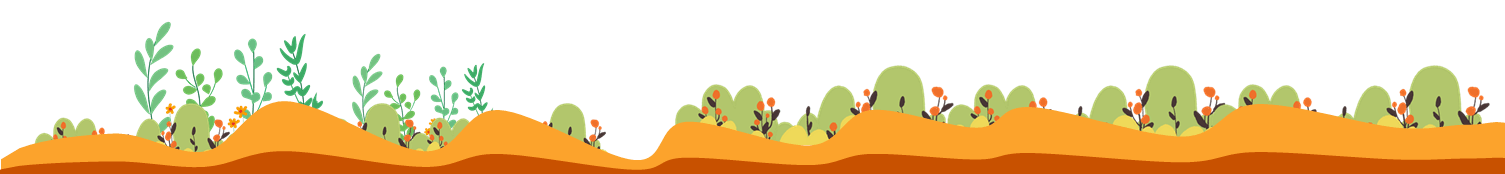 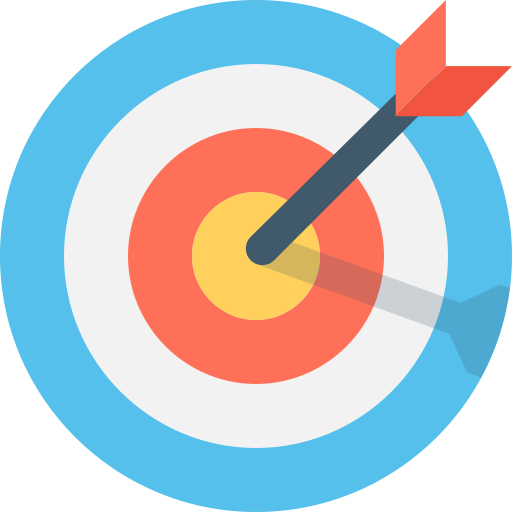 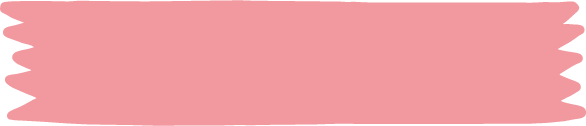 Yêu cầu cần đạt
Thực hiện được phép cộng trong phạm vi 100 000.
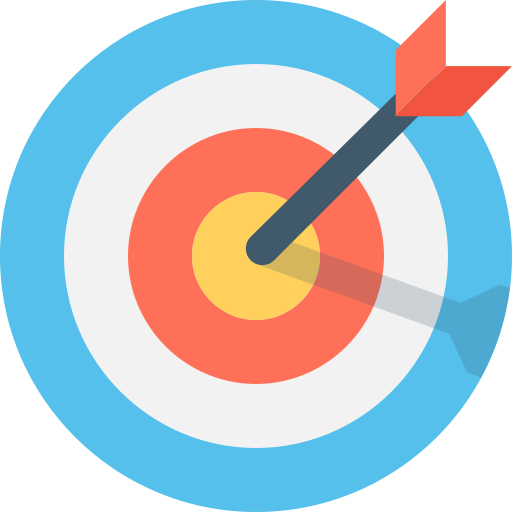 Tính nhẩm được phép cộng các số tròn nghìn, tròn chục nghìn trong phạm vi 100 000.
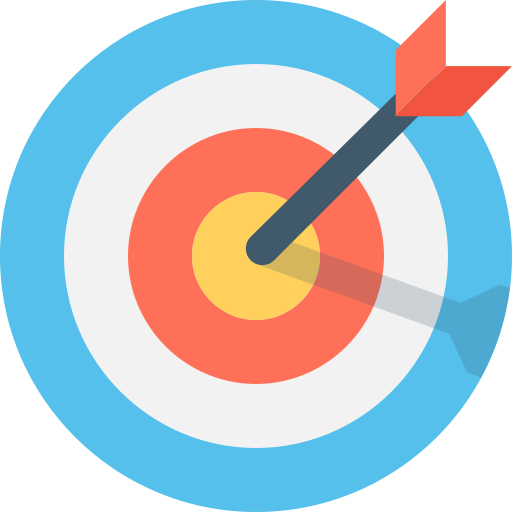 Giải được bài toán thực tế liên quan đến phép cộng trong phạm vi 100 000.
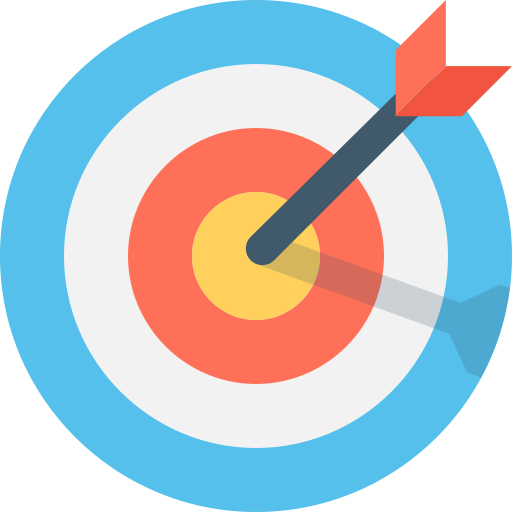 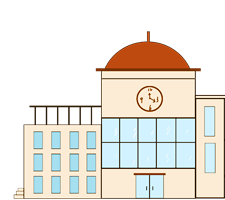 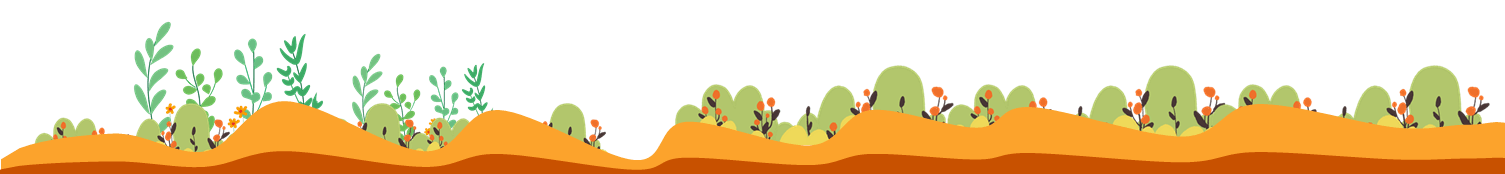 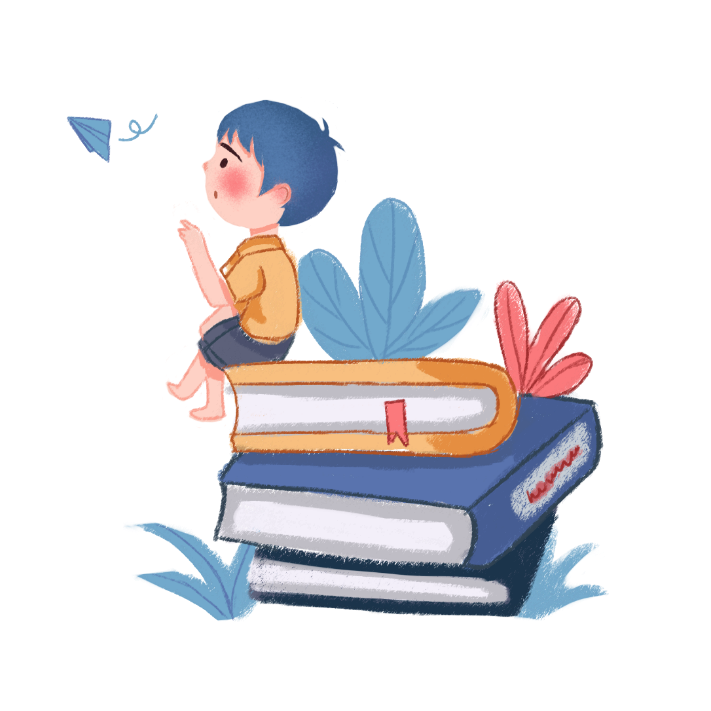 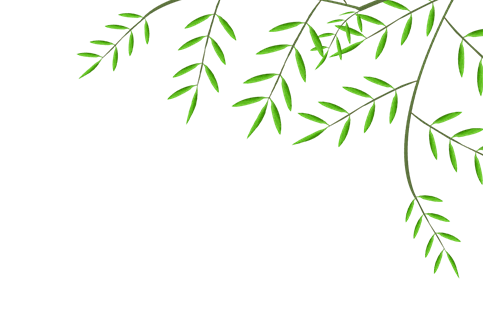 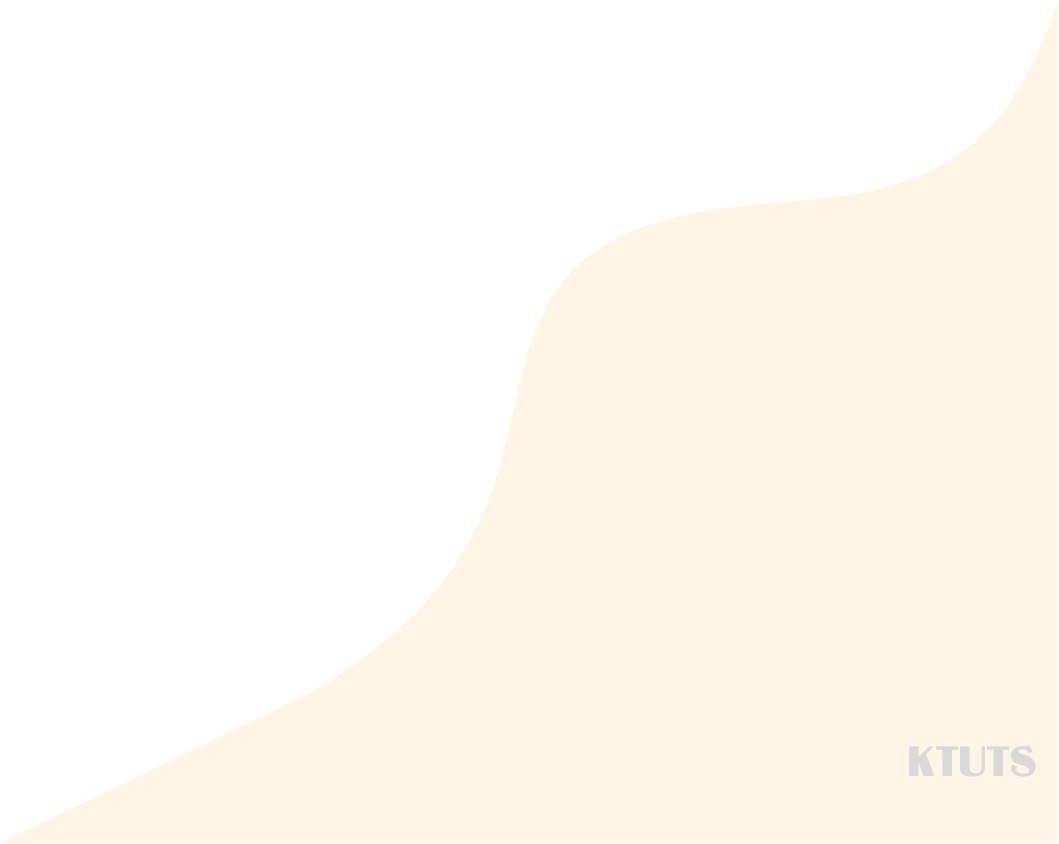 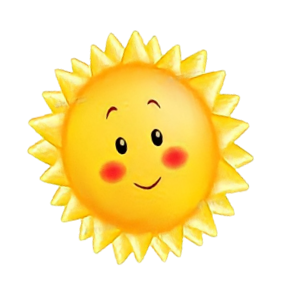 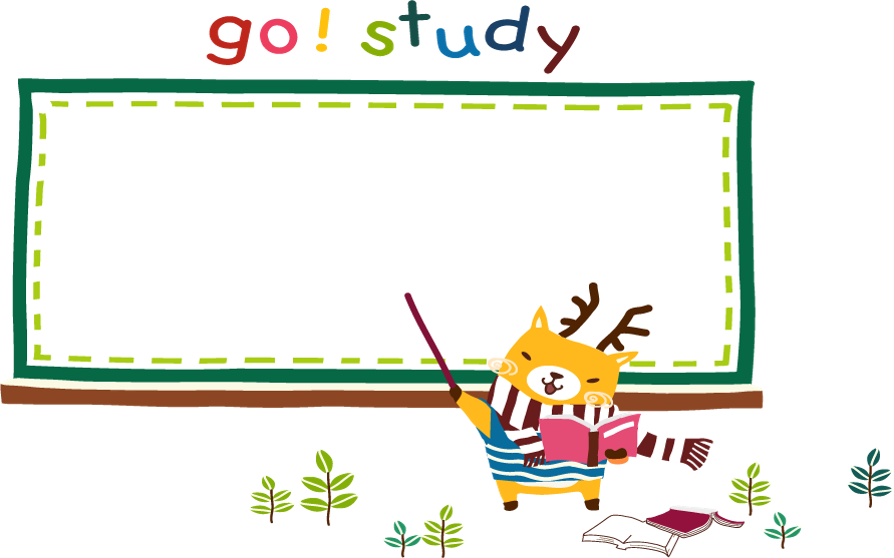 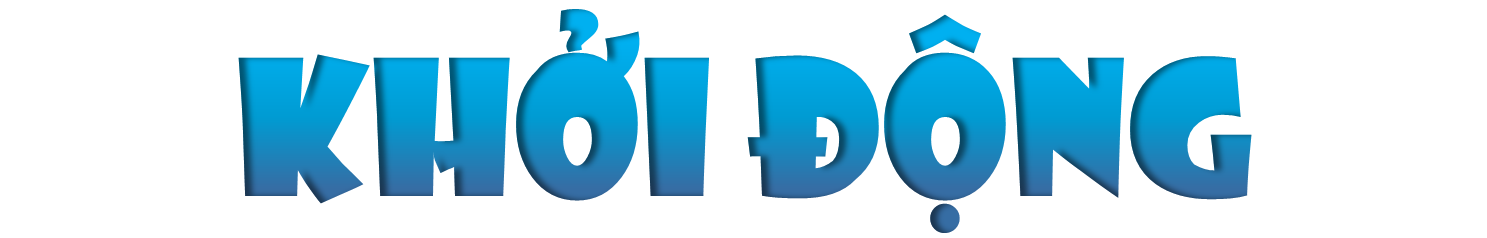 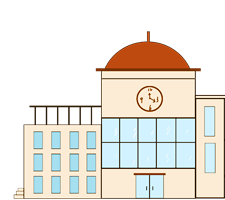 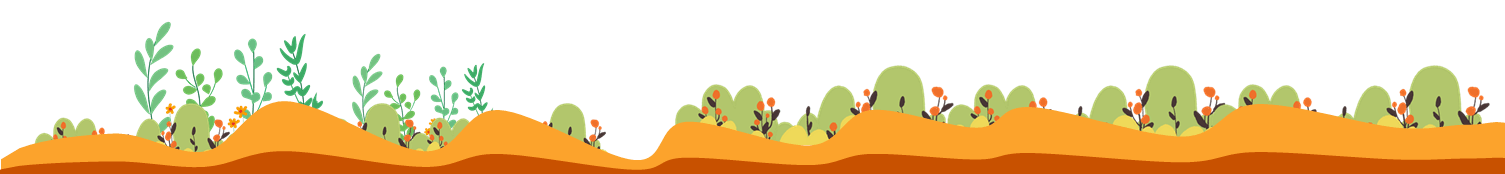 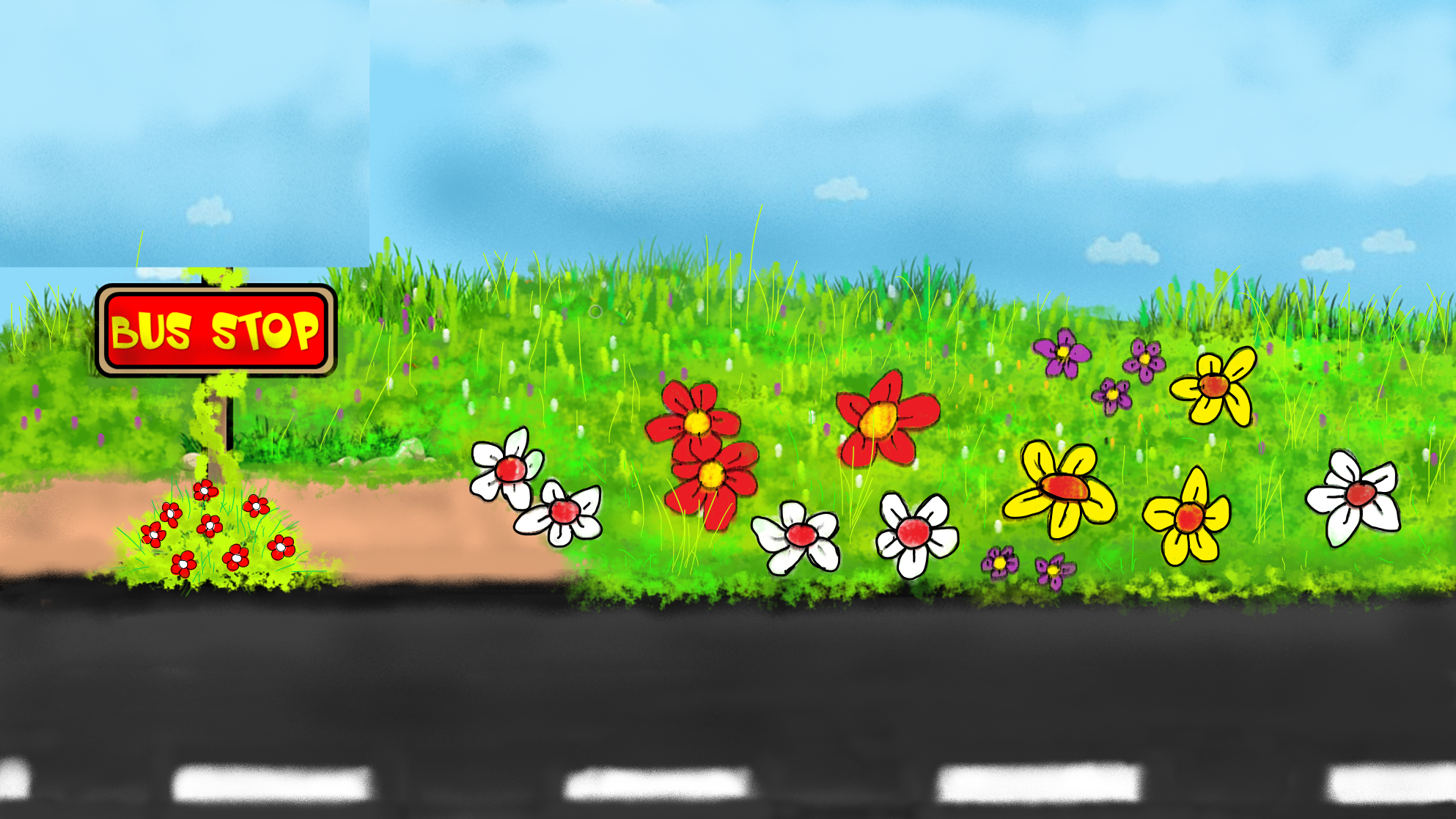 NÀO MÌNH CÙNG LÊN XE BUÝT
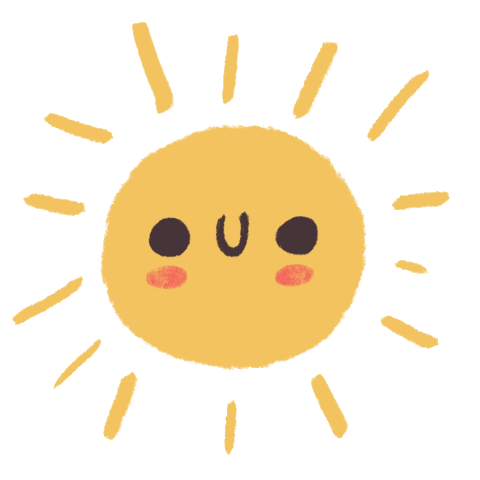 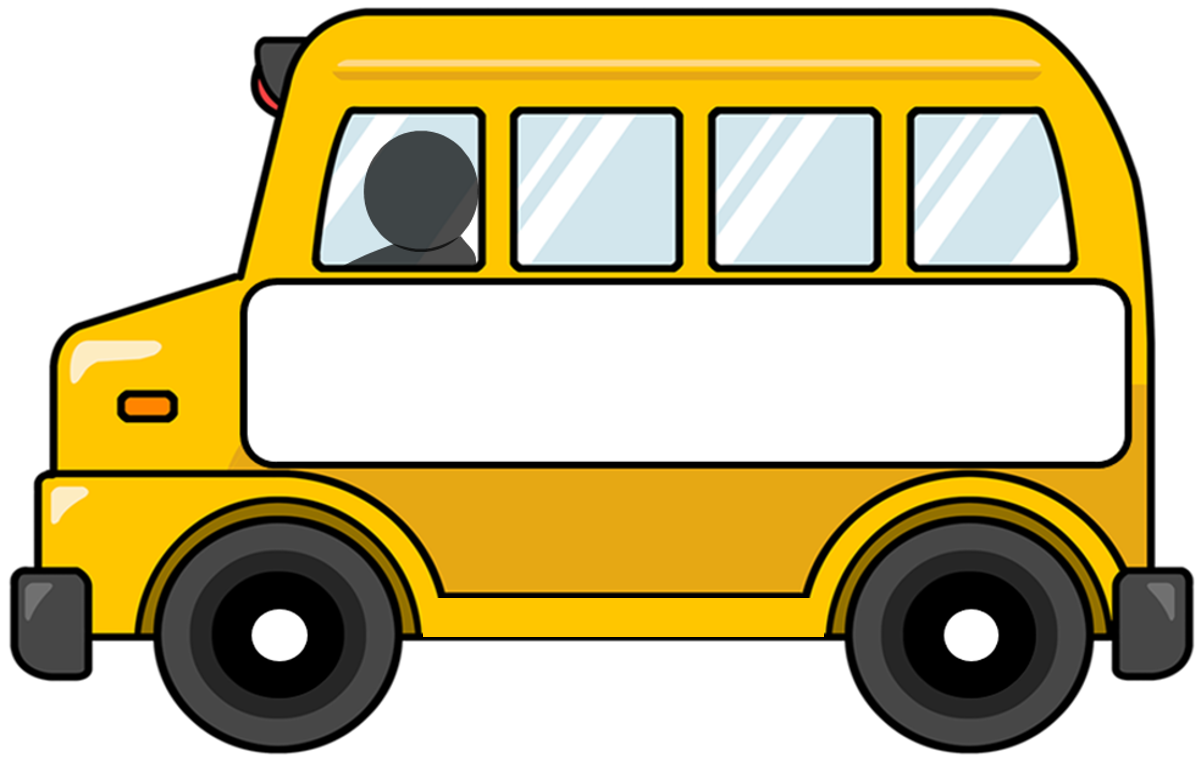 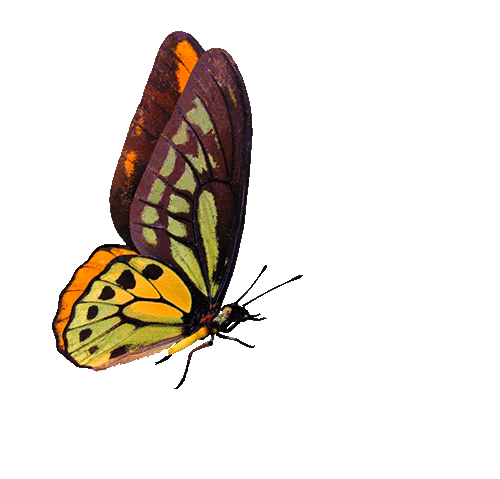 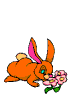 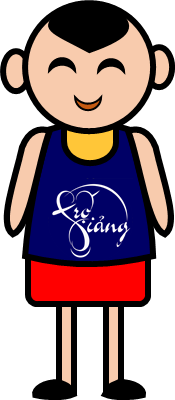 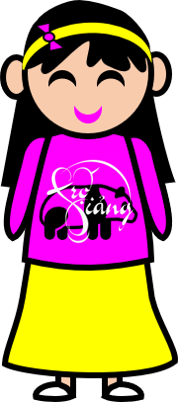 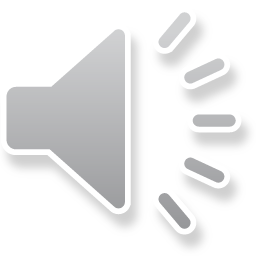 Hãy trả lời đúng các câu hỏi để được lên xe nhé!
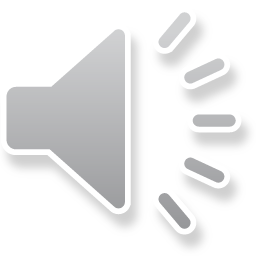 HƯỚNG DẪN
Thầy cô kích vào màn hình để bắt đầu trò chơi.
Kích chuột vào màn hình để ô tô di chuyển vào và hiện câu hỏi.
Kích chuột vào màn hình để hiện đáp án
Kích chuột vào mũi tên RIGHT – nếu học sinh trả lời đúng. Tự động chạy hiệu ứng đón học sinh, kết thúc silde
Kích chuột vào mũi tên WRONG – nếu học sinh trả lời sai. Tự động chạy hiệu ứng không đón học sinh, kết thúc silde
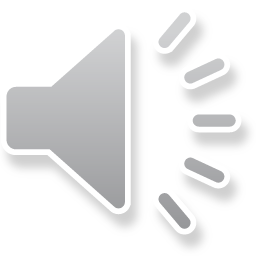 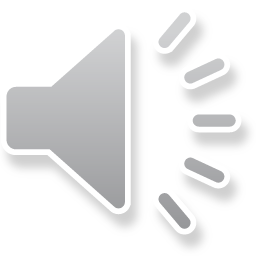 PLAY
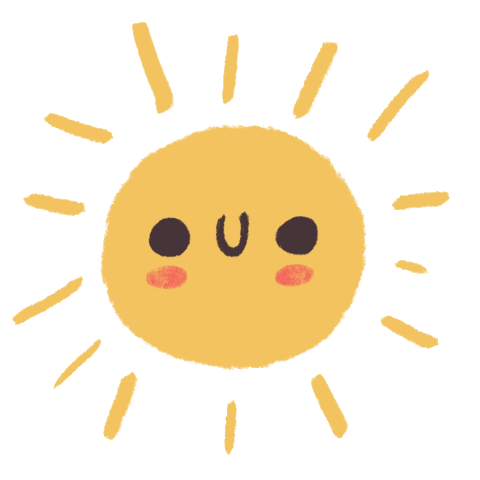 Viết số: Ba mươi bảy nghìn không trăm mười hai
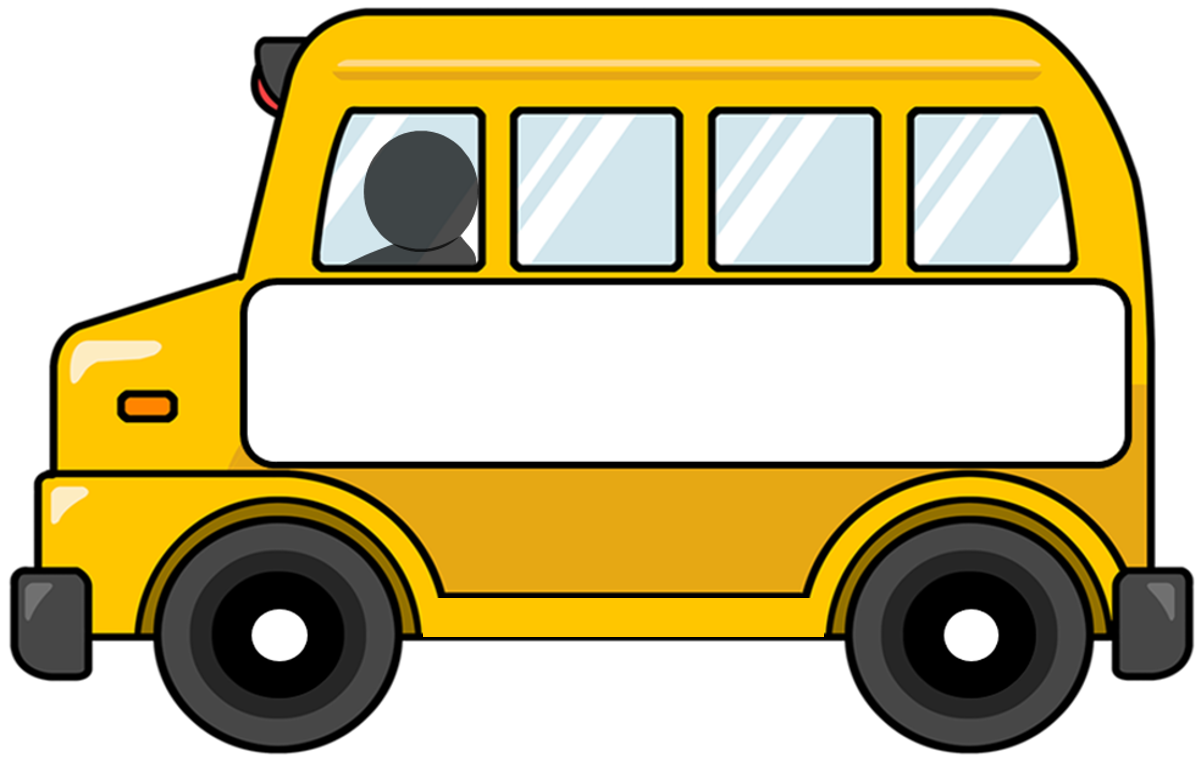 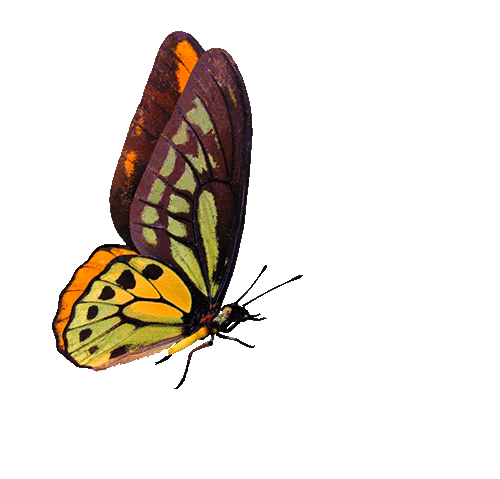 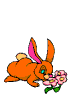 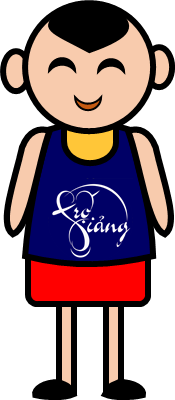 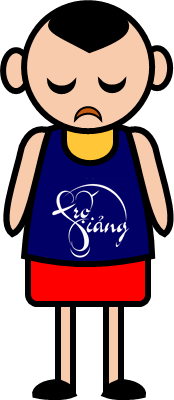 Đáp án: 37 012
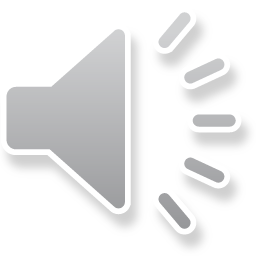 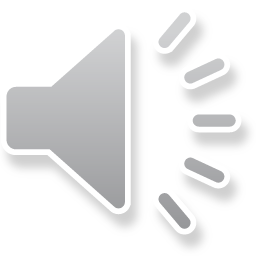 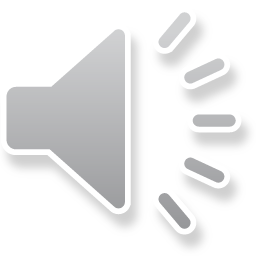 RIGHT
WRONG
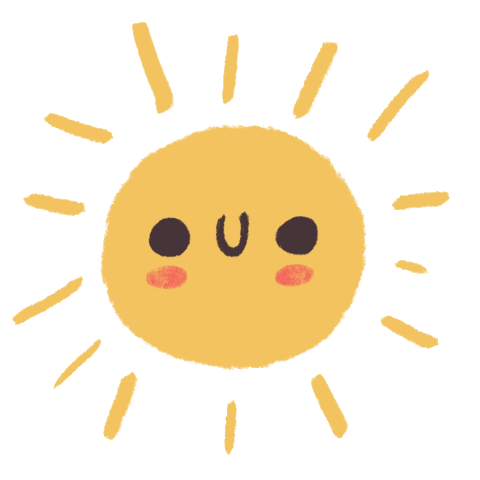 Viết số: Chín mươi chín nghìn một trăm hai mươi lăm
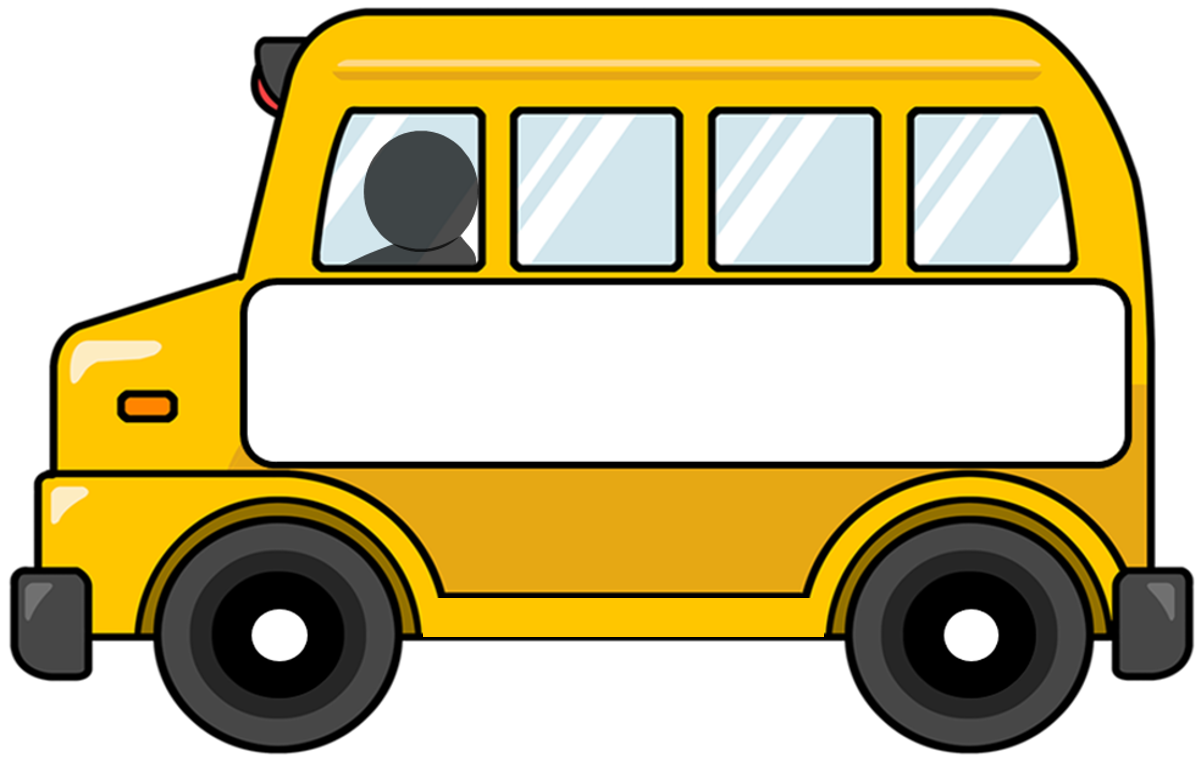 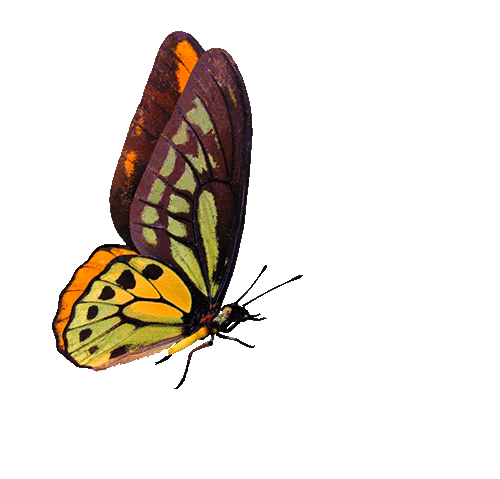 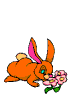 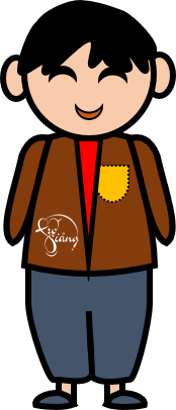 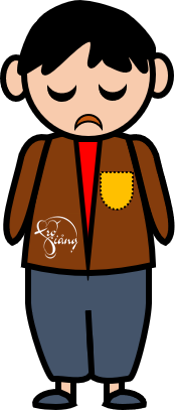 99 125
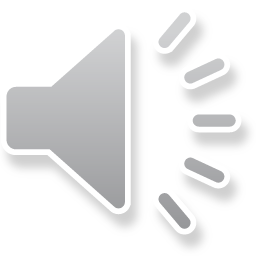 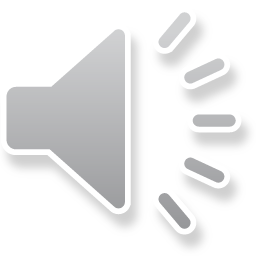 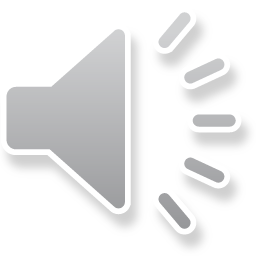 RIGHT/ĐÚNG
WRONG/SAI
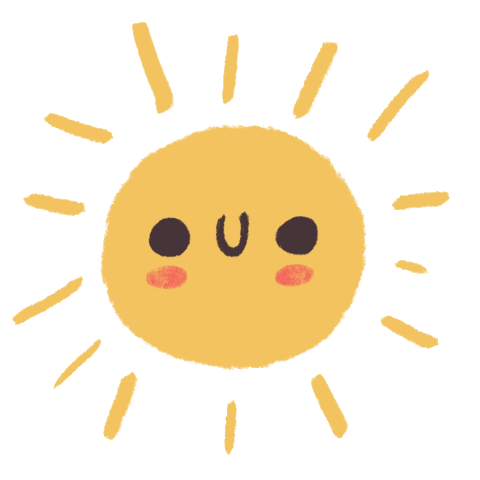 Trong số 48 923 thì số 8 ở hàng nào?
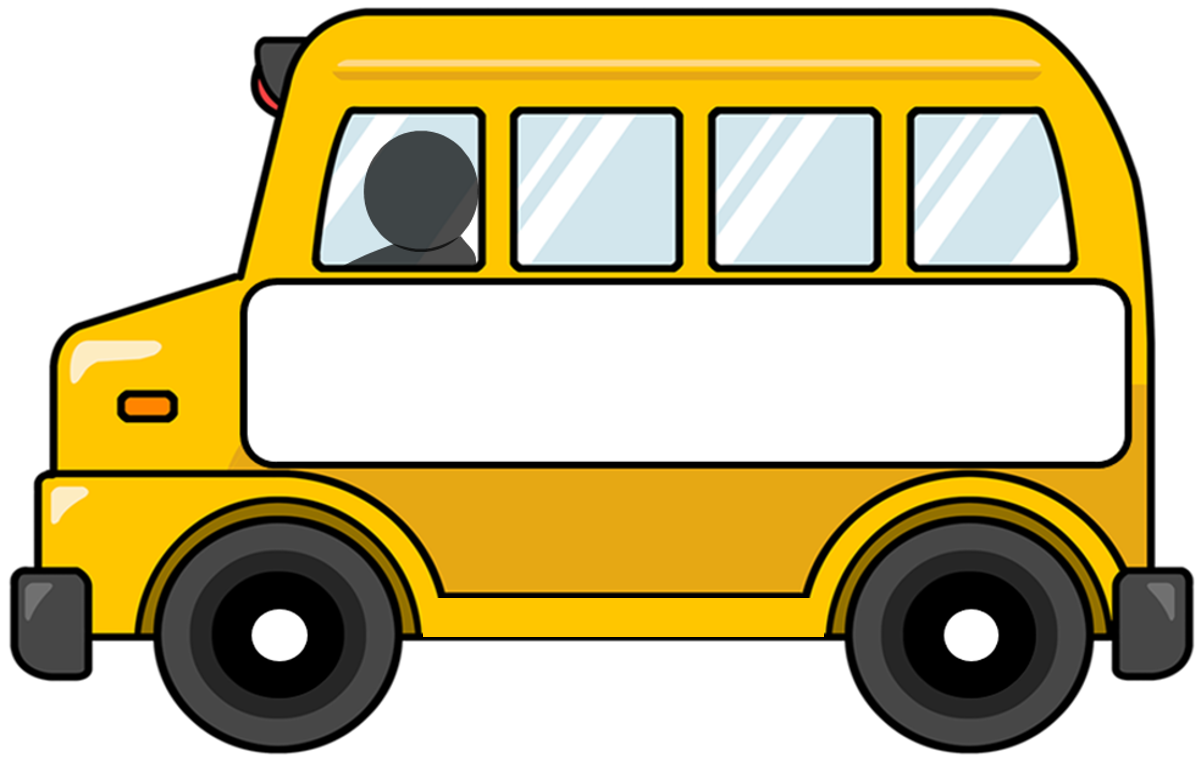 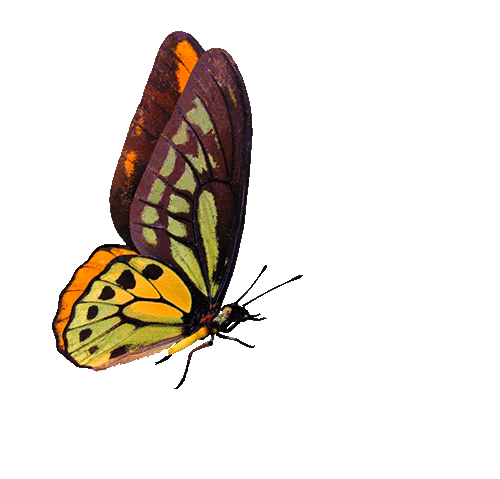 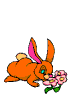 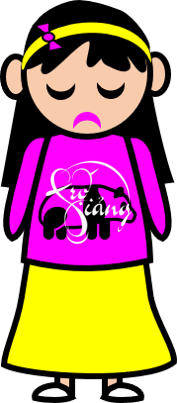 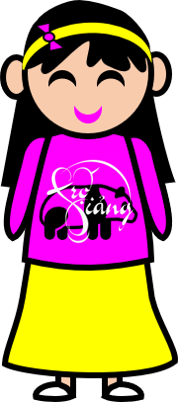 Đáp án: hàng nghìn
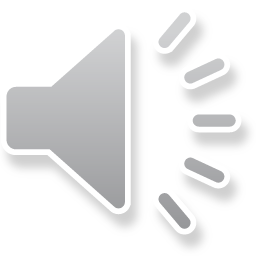 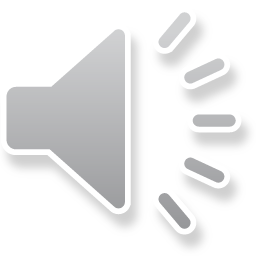 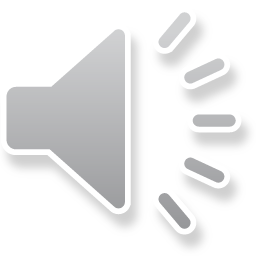 RIGHT/ĐÚNG
WRONG/SAI
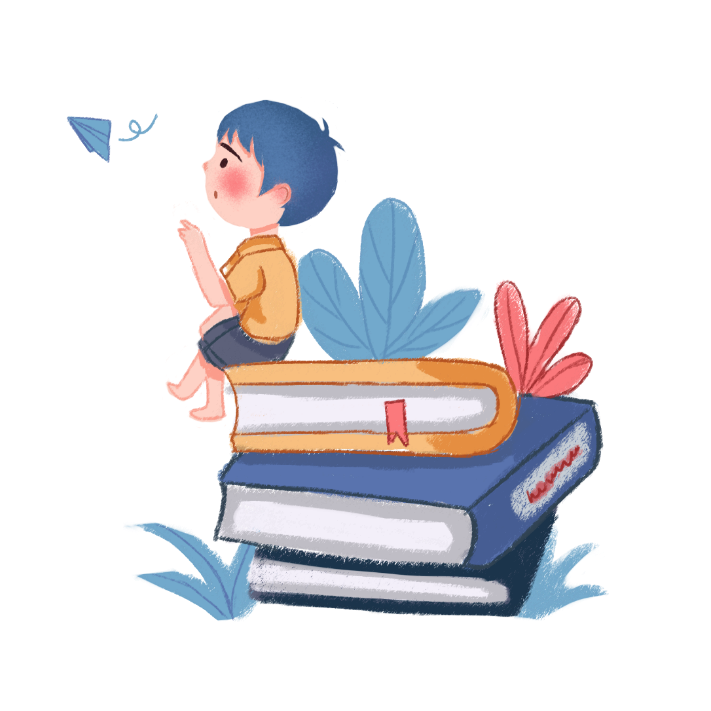 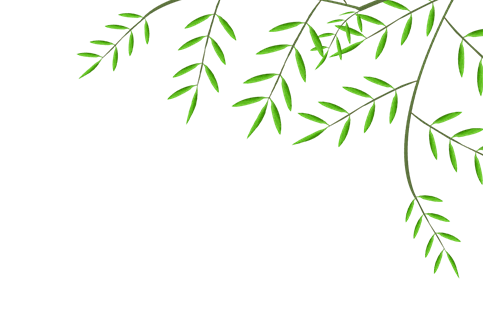 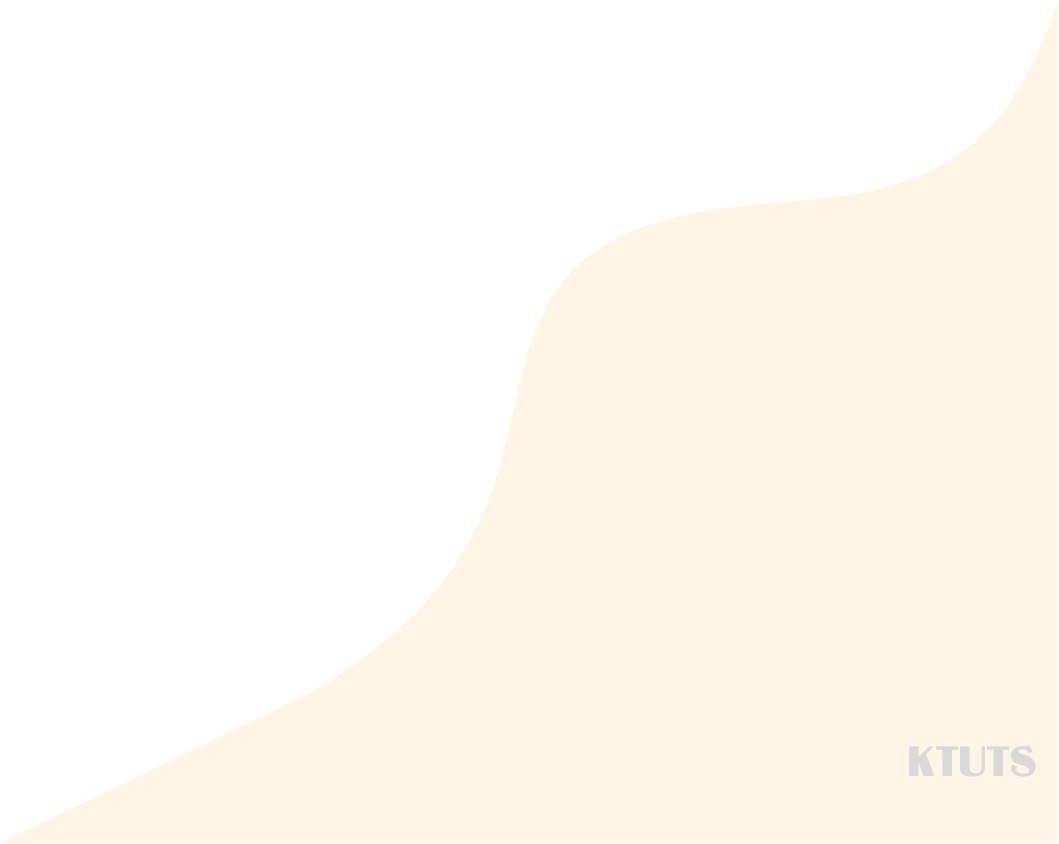 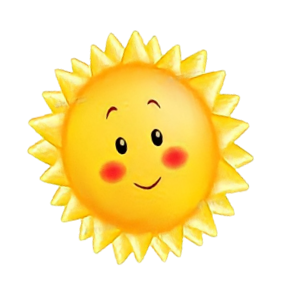 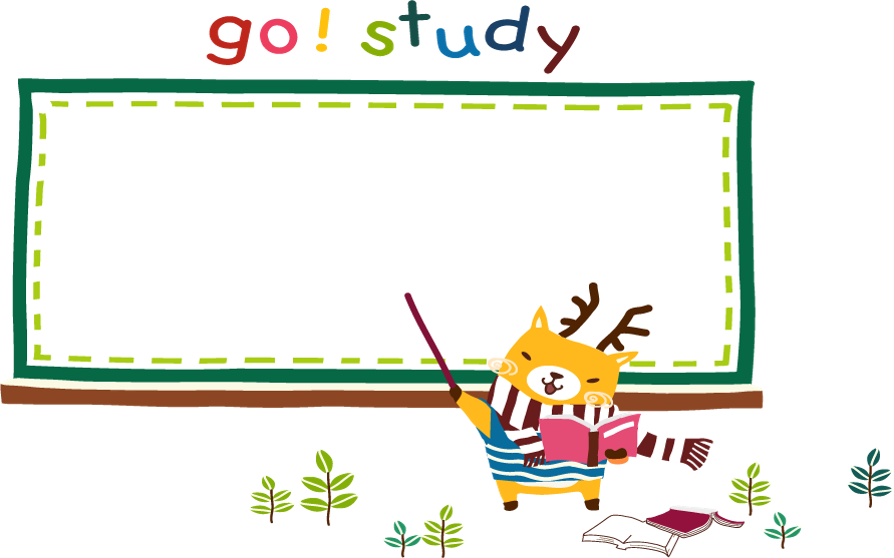 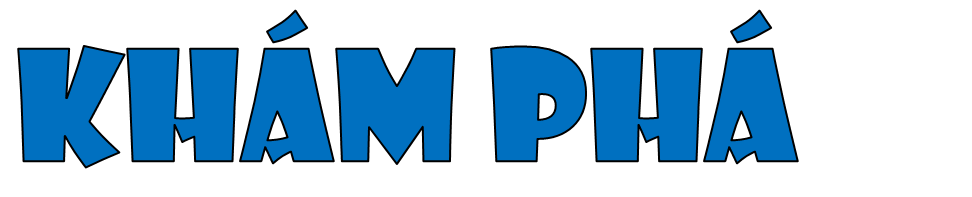 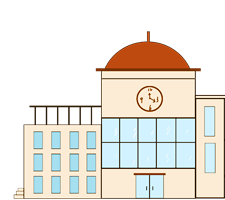 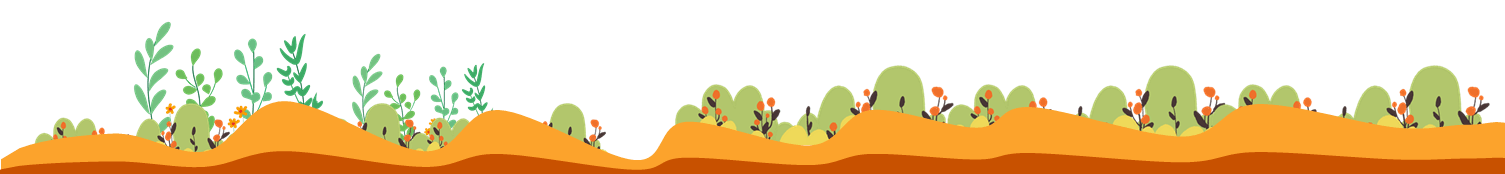 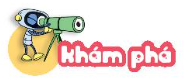 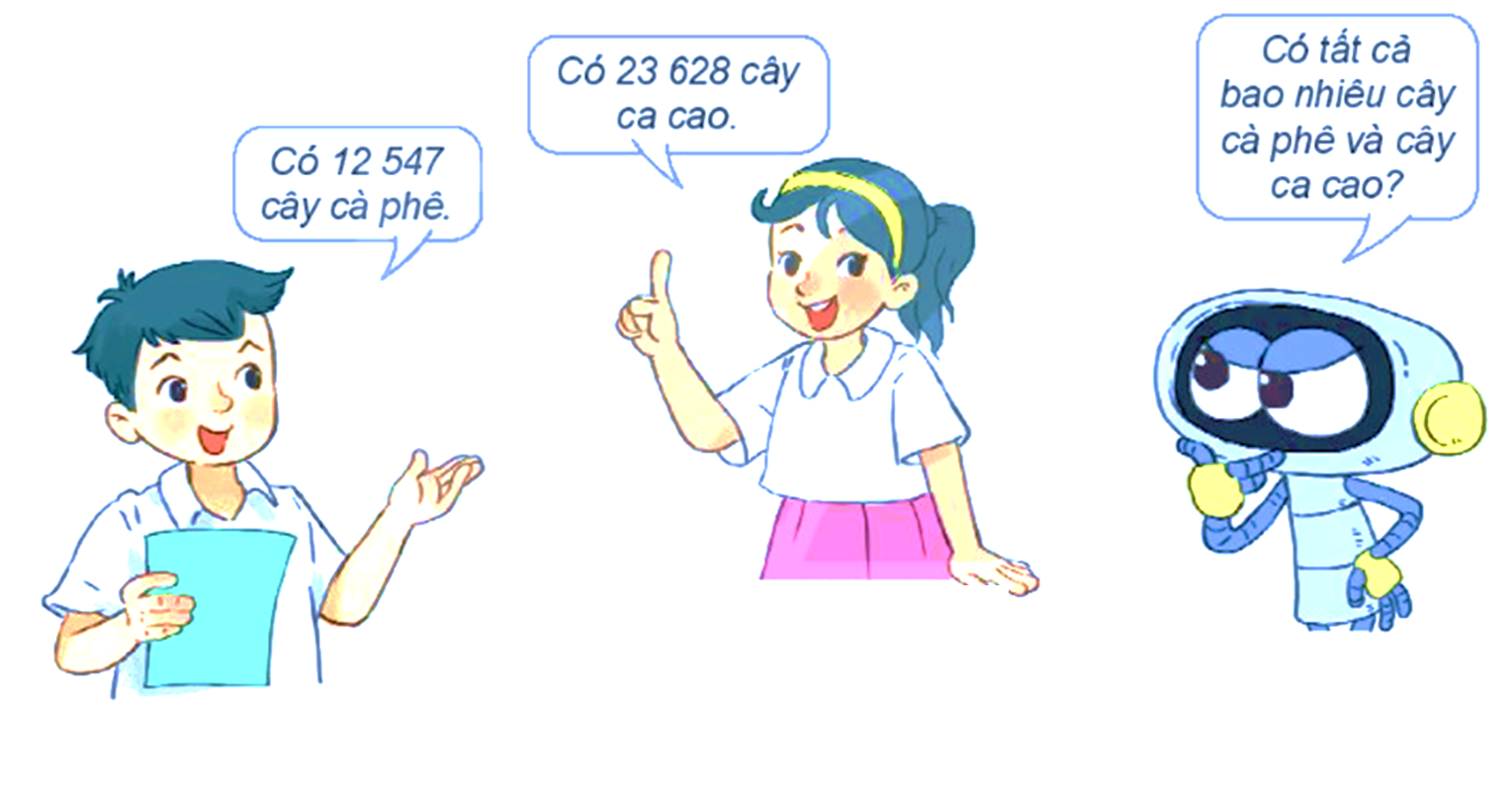 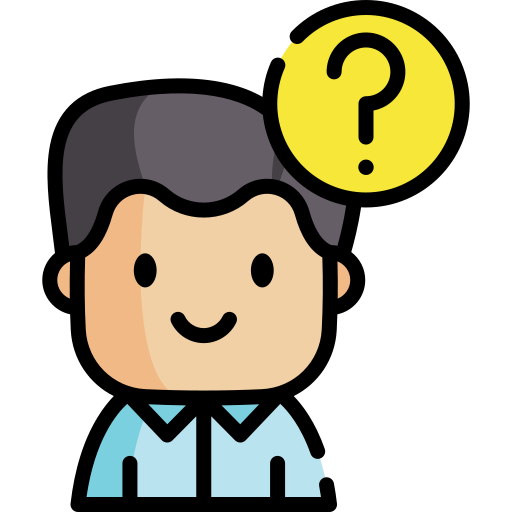 Muốn biết có tất cả bao nhiêu cây cà phê và cây ca cao ta làm phép tính gì? Từ đó
12 547 + 23 628 = ?
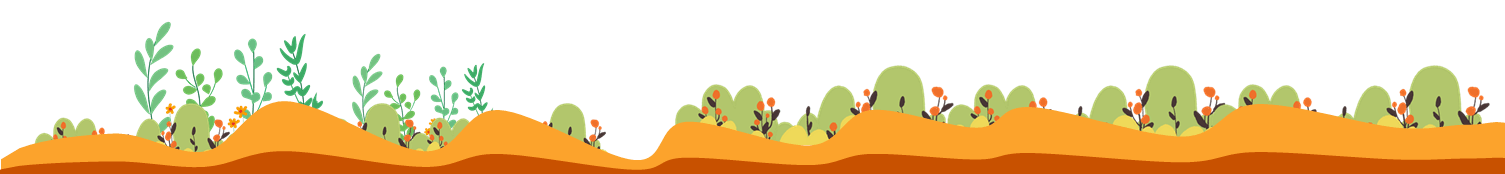 12 547 + 23 628 = ?
12 547
23 628
7 cộng 8 bằng 15, viết 5 nhớ 1.
+
4 thêm 1 bằng 5; 5 cộng 2 bằng 7, viết 7.
7
5
1
3
6
5 cộng 6 bằng 11, viết 1 nhớ 1.
2 thêm 1 bằng 3; 3 cộng 3 bằng 6, viết 6
1 cộng 2 bằng 3, viết 3
12 547 + 23 628 = 36 175
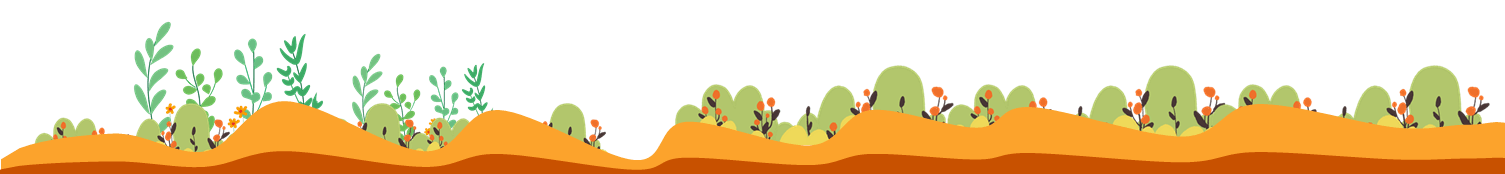 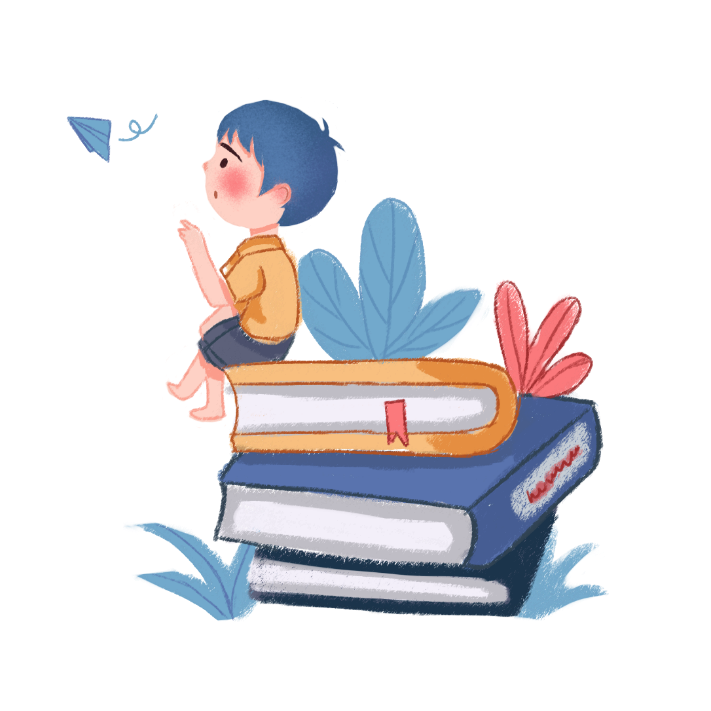 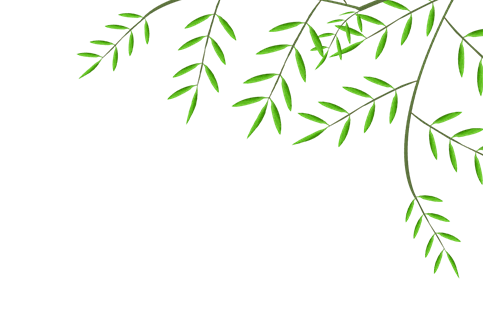 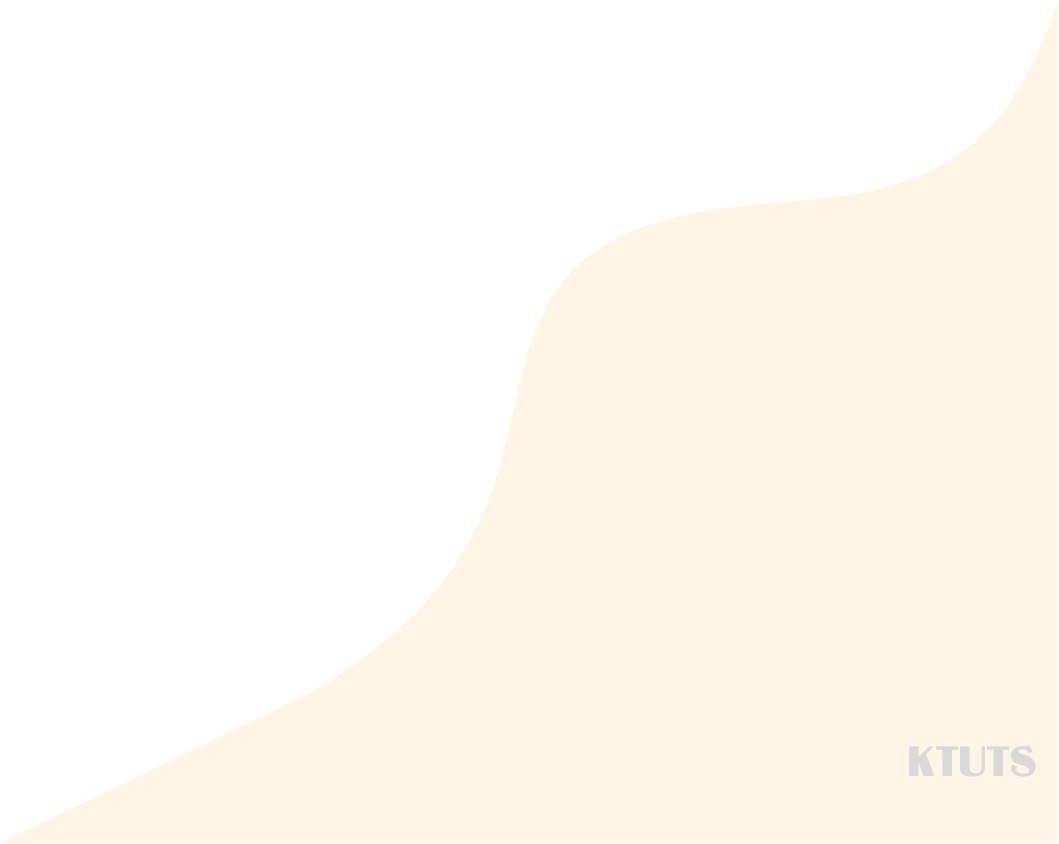 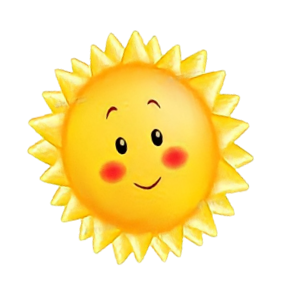 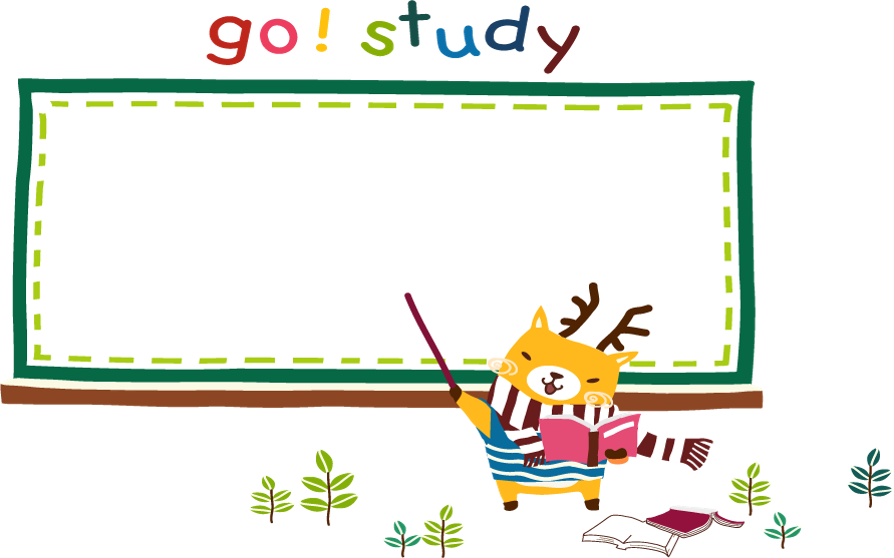 Hoạt động
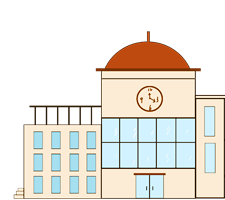 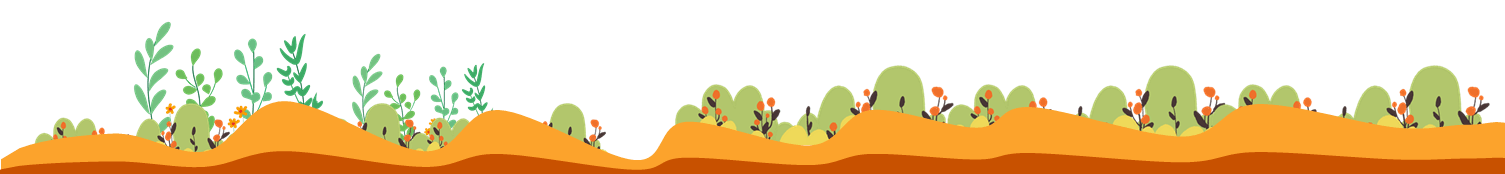 Tính
1
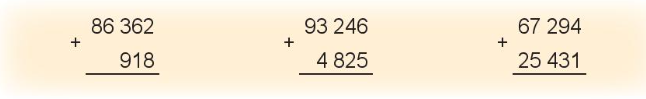 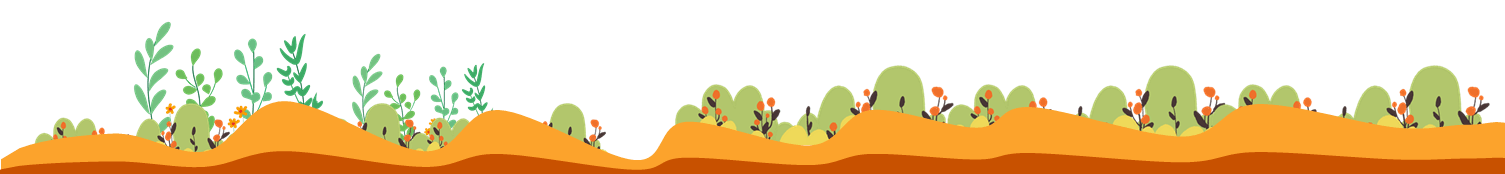 86 362 + 918
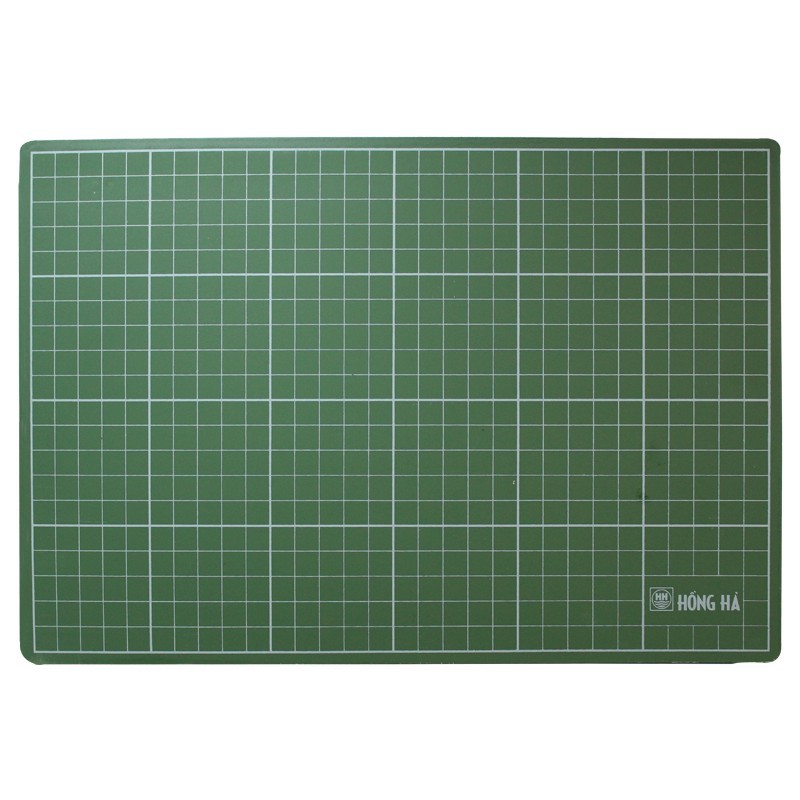 86 362
918
2
8
0
8
7
93 246 + 4 825
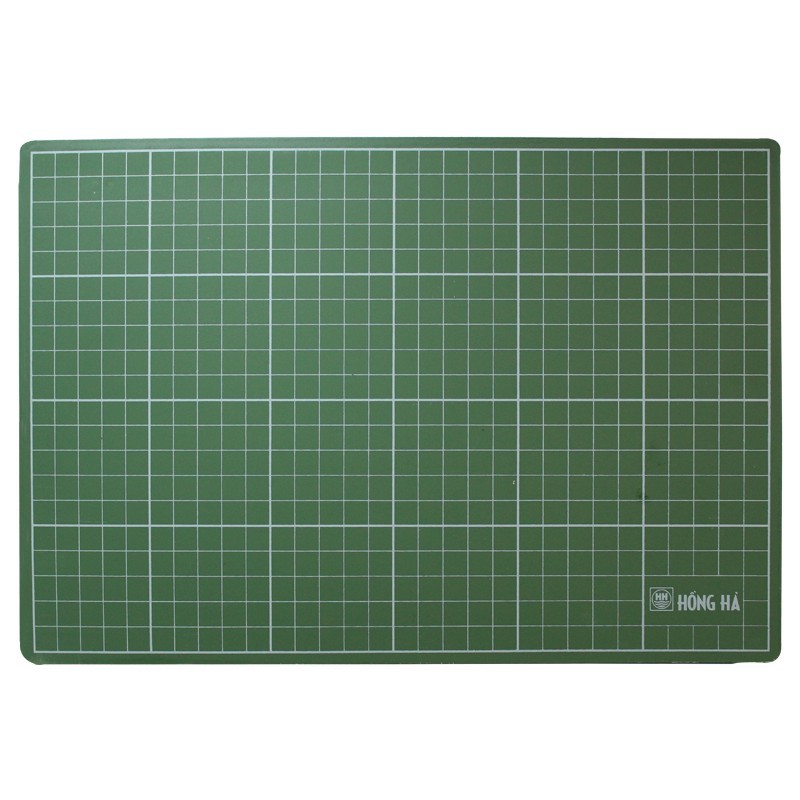 93 246
4 825
0
7
1
9
8
67 294 + 25 431
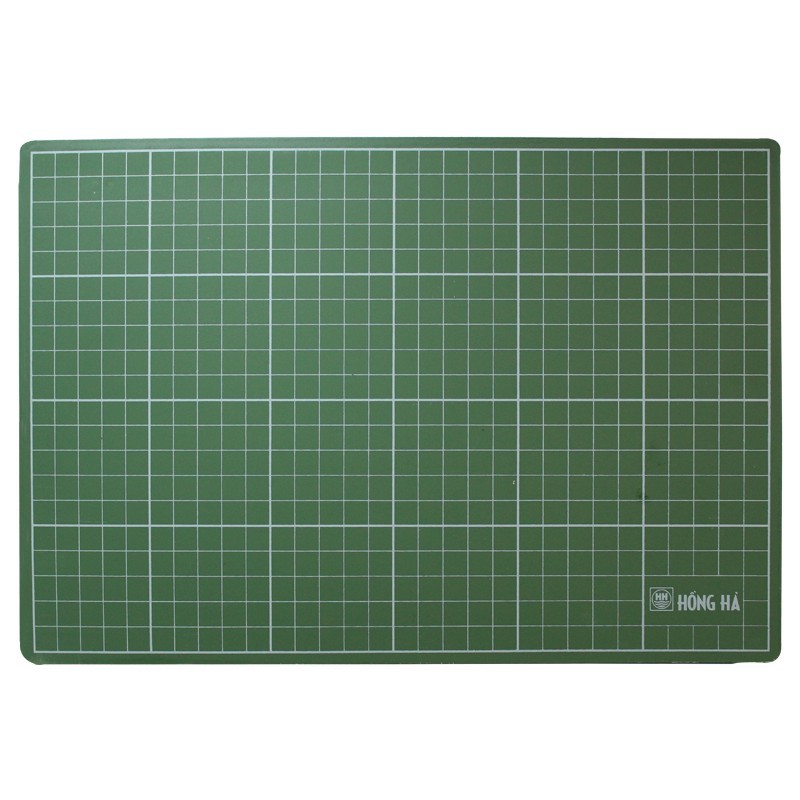 67 294
25 431
7
2
5
9
2
58 368 + 715
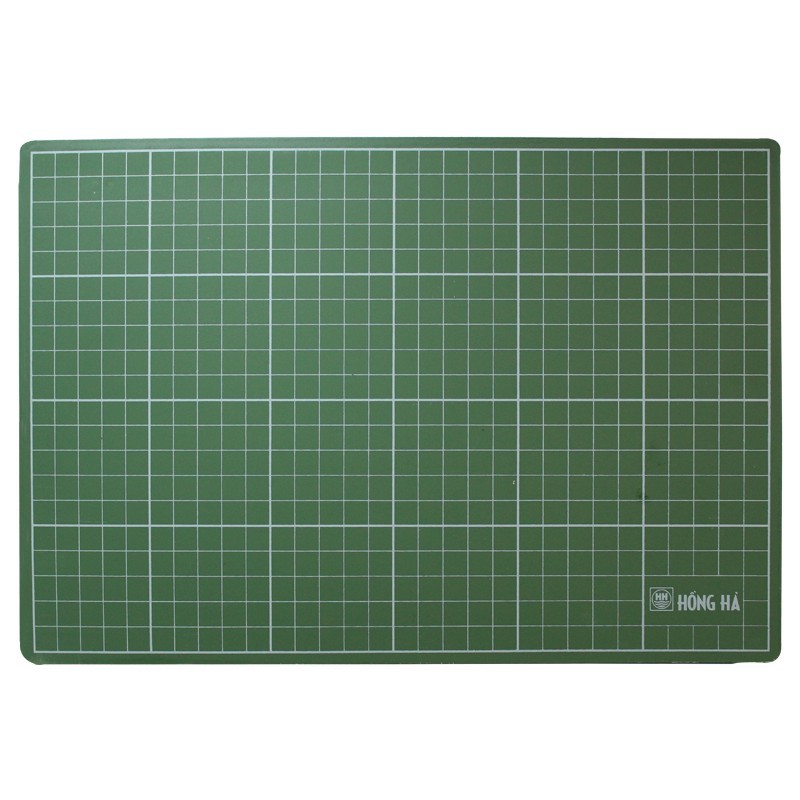 58 368
715
0
8
3
5
9
Đặt tính rồi tính
2
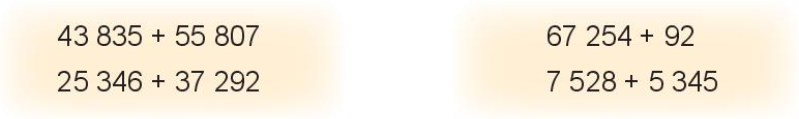 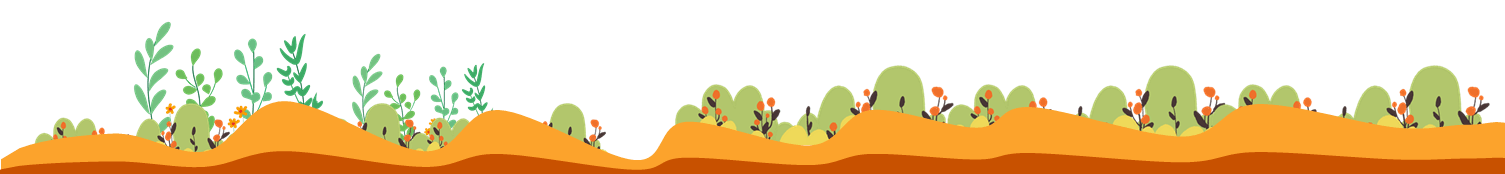 43 835 + 55 807
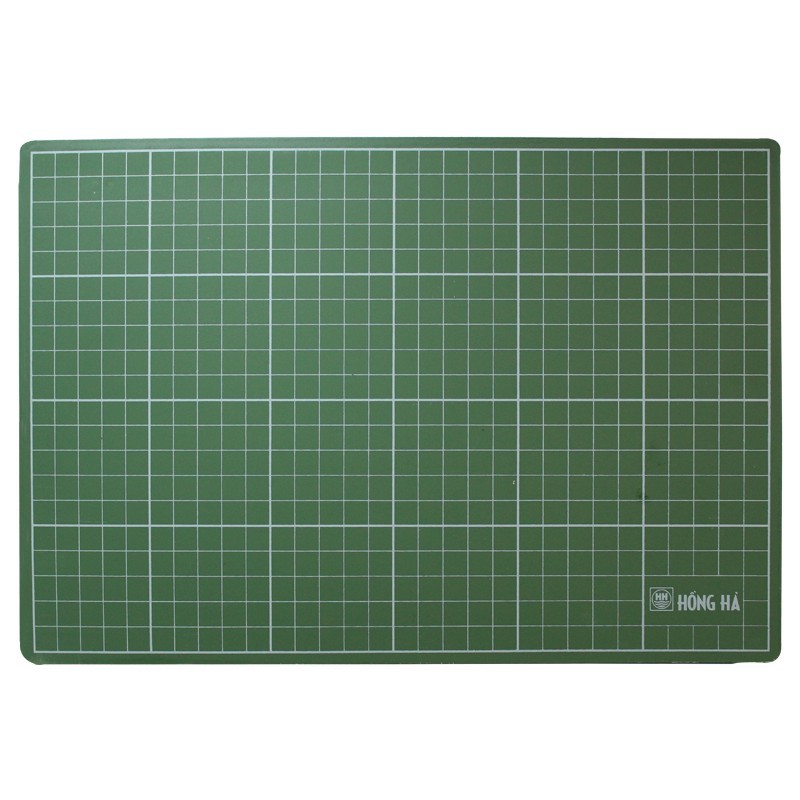 43 835
55 807
6
4
2
9
9
67 254 + 92
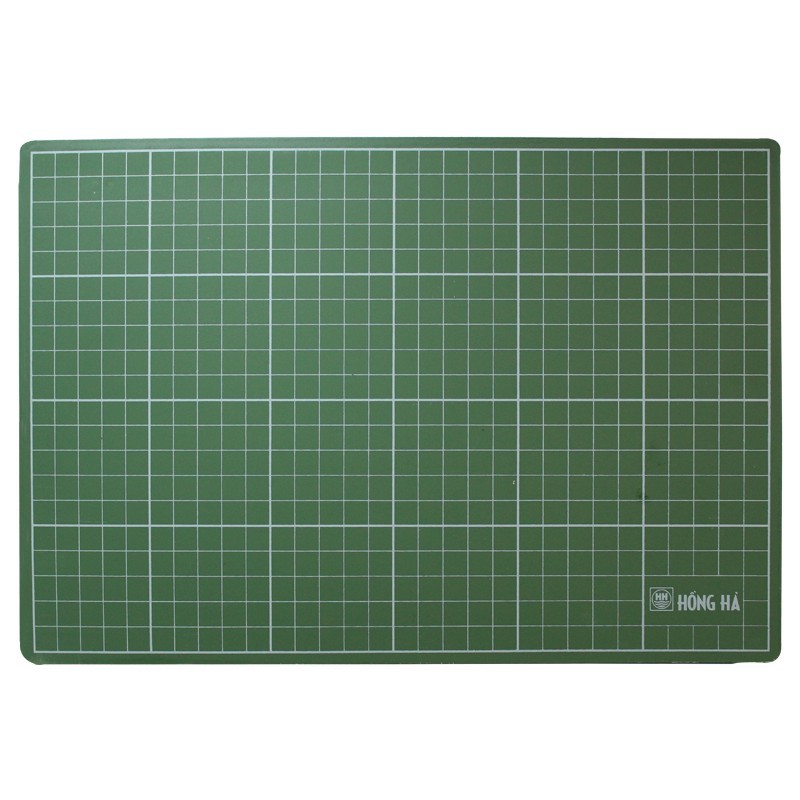 67 254
92
3
4
6
6
7
25 346 + 37 292
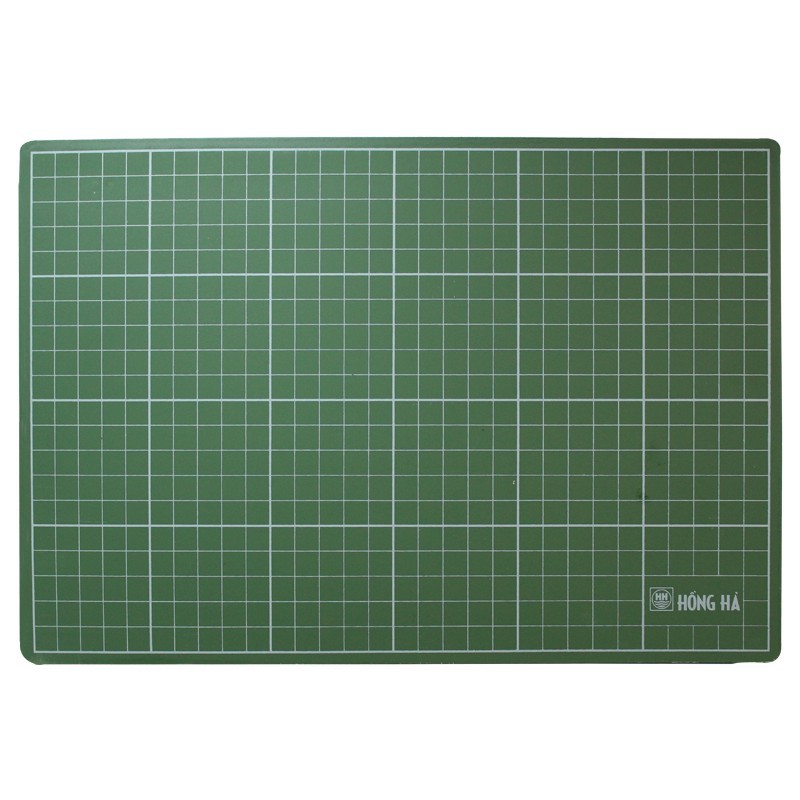 25 346
37 292
6
3
8
6
2
7 528 + 5 345
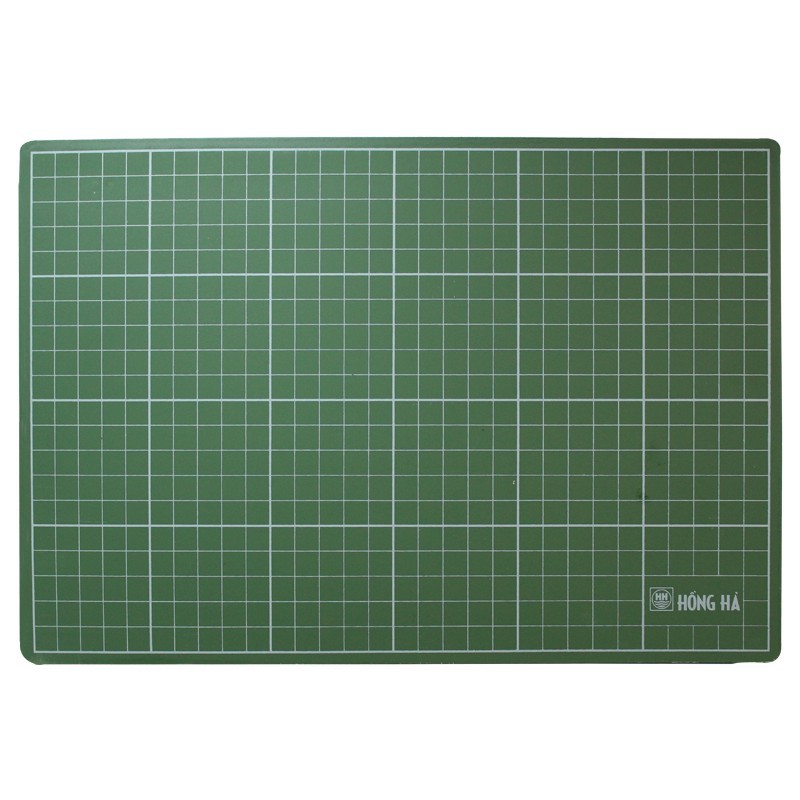 7 528
5 345
7
8
12
3
Tính nhẩm theo mẫu
3
Mẫu: 8 000 + 7 000 = ?
a) 6 000 + 5 000
b) 9 000 + 4 000
c) 7 000 + 9 000
Nhẩm 8 nghìn + 7 nghìn = 15 nghìn
8 000 + 7 000 = 15 000
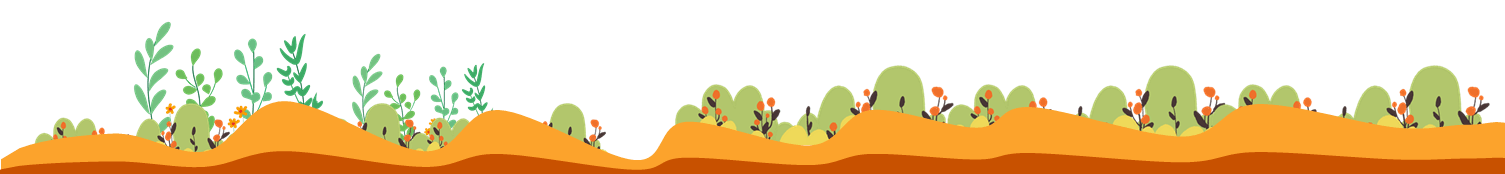 a) 6 000 + 5 000
Nhẩm 6 nghìn + 5 nghìn = 11 nghìn
6 000 + 5 000 = 11 000
b) 9 000 + 4 000
Nhẩm 9 nghìn + 4 nghìn = 13 nghìn
9 000 + 4 000 = 13 000
b) 7 000 + 9 000
Nhẩm 7 nghìn + 9 nghìn = 16 nghìn
7 000 + 9 000 = 16 000
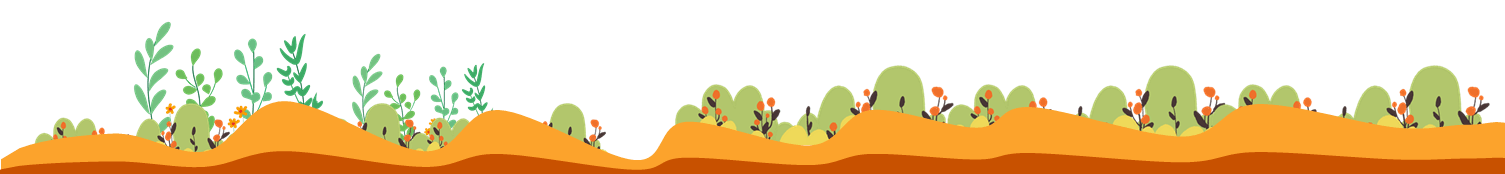 4
Để phục vụ học sinh chuẩn bị vào năm hoạc mới, một cửa hàng đã nhập về 6 500 cuốn sách giáo khoa, 3 860 cuốn sách tham khảo vào 8 500 cuốn vở. Hỏi cửa hàng đó đã nhập về tất cả bao nhiêu cuốn sách và vở?
Bài giải:
Cửa hàng đã nhập về số sách giáo khoa và sách tham khảo là:
6 500 + 3 860 = 10 360 (cuốn)
Cửa hàng đã nhập về số sách và vở là:
10 360 + 8 500 = 18 860 (cuốn)
Đáp số: 18 860 cuốn.
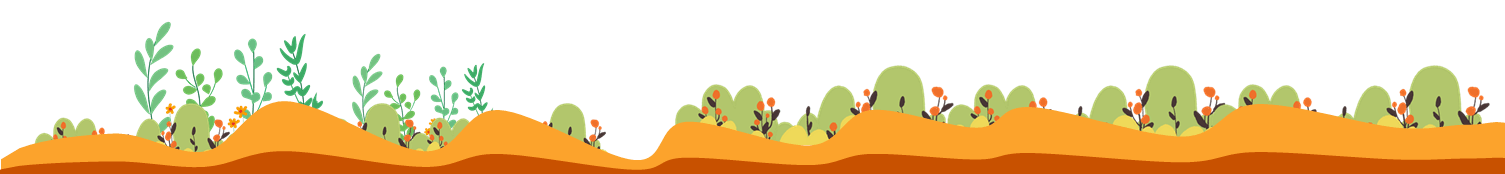 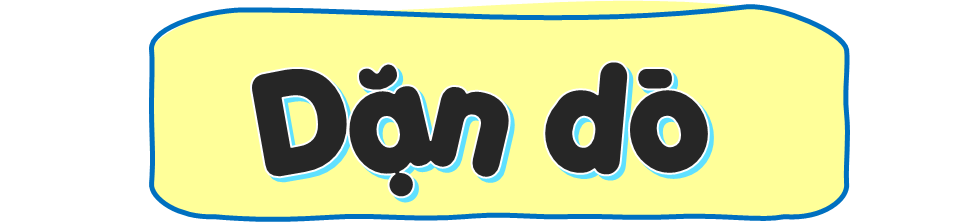 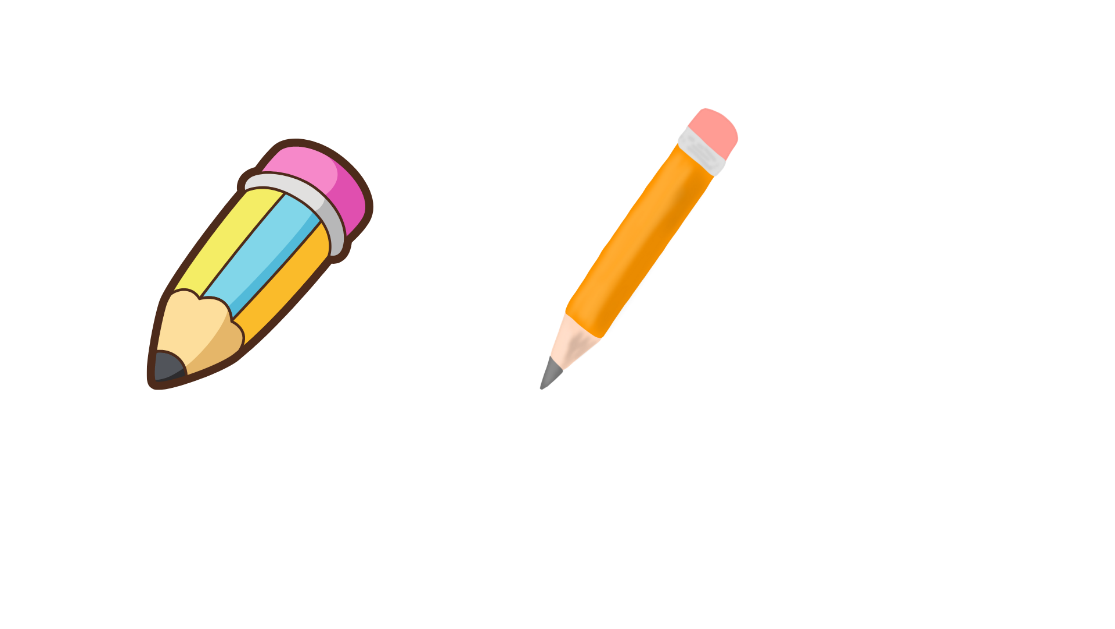 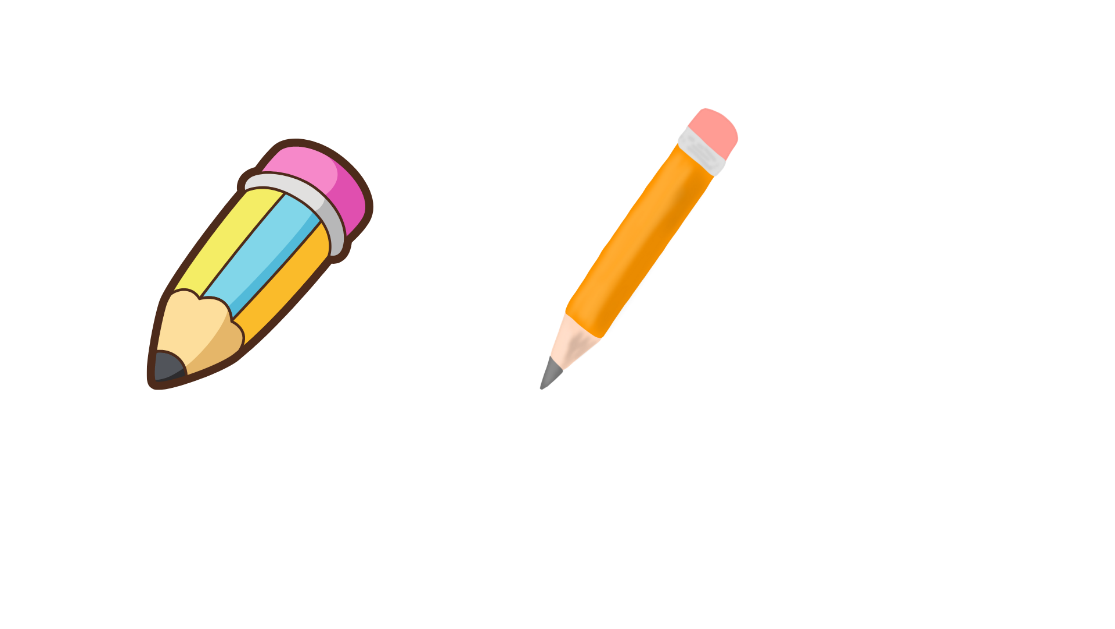 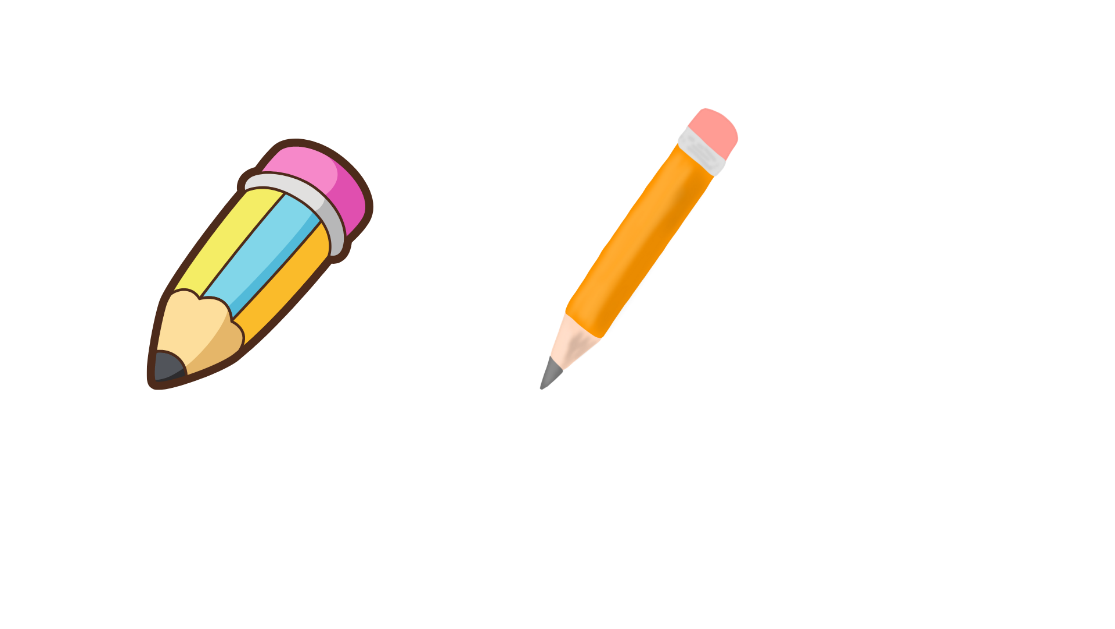 GV ĐIỀN VÀO ĐÂY
GV ĐIỀN VÀO ĐÂY
GV ĐIỀN VÀO ĐÂY
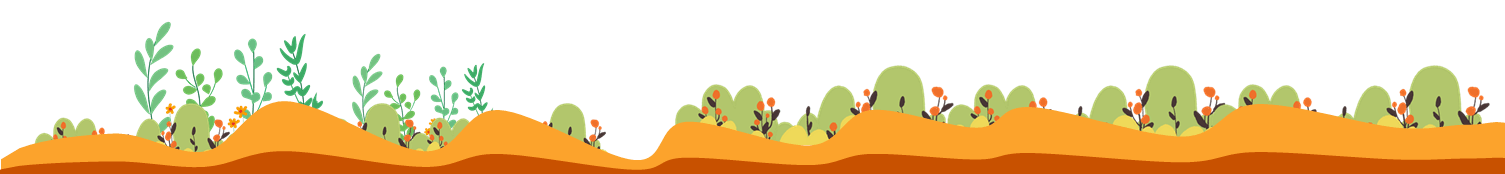 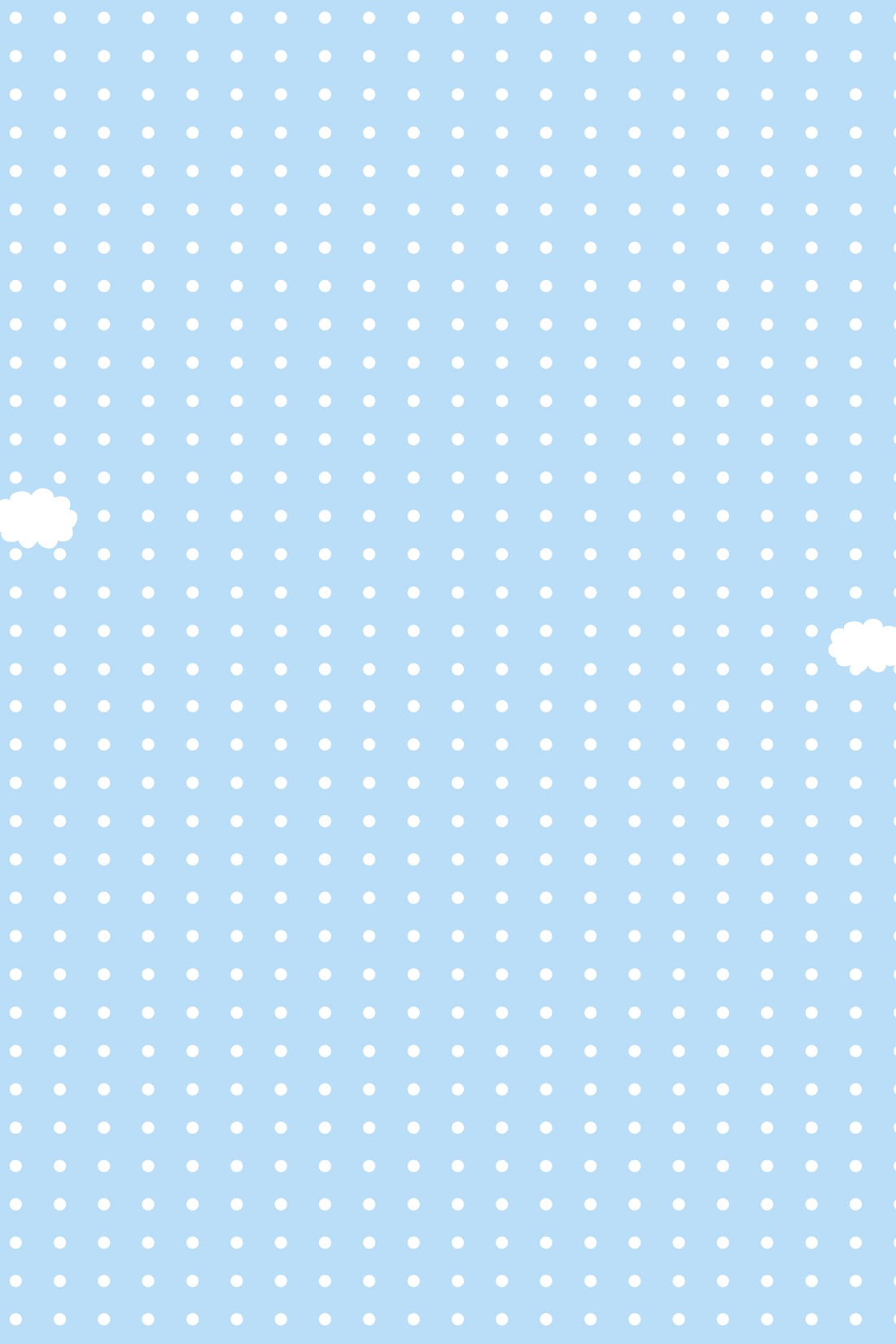 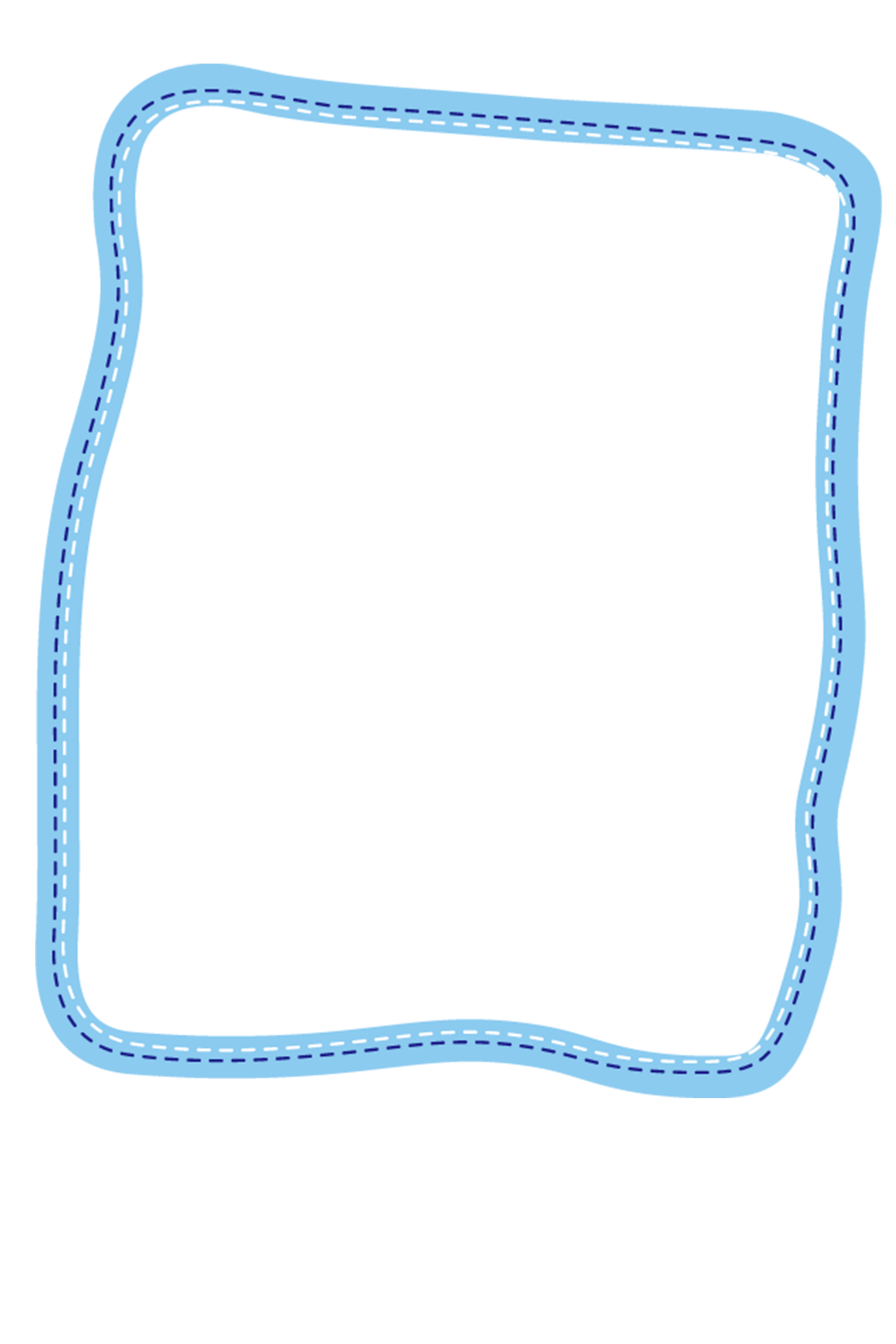 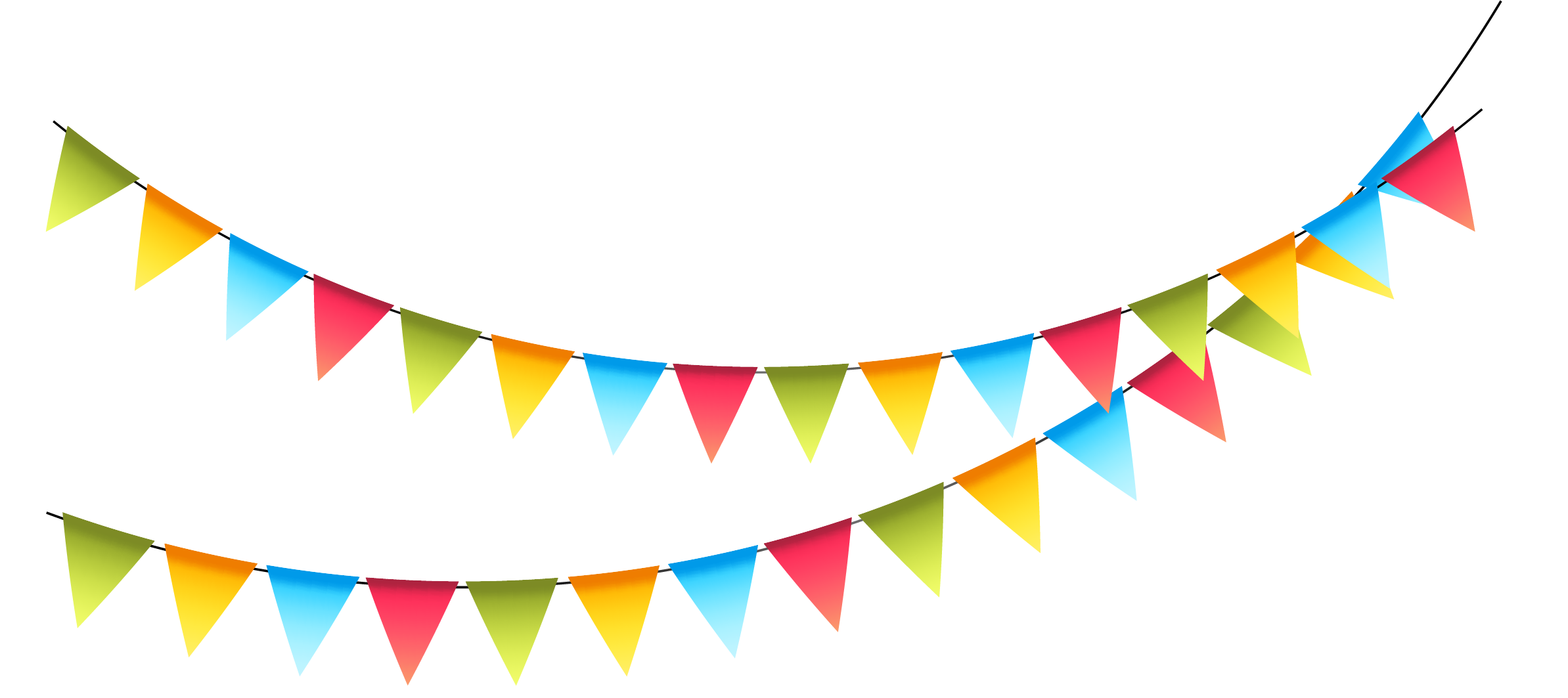 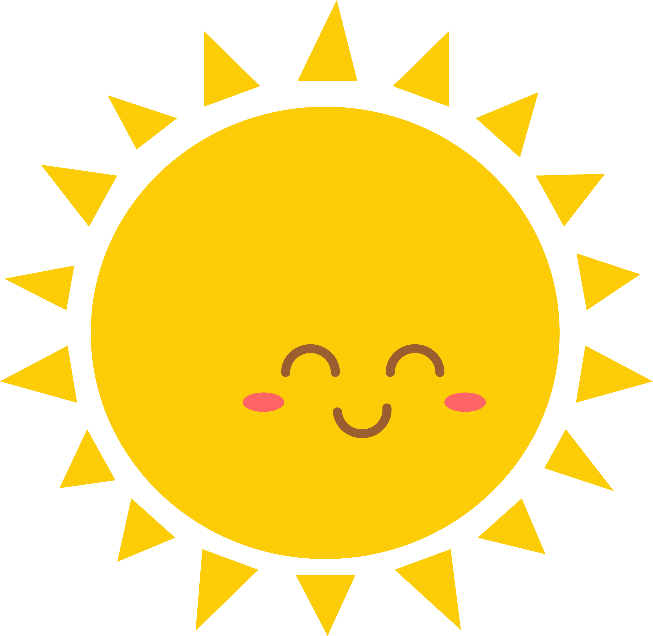 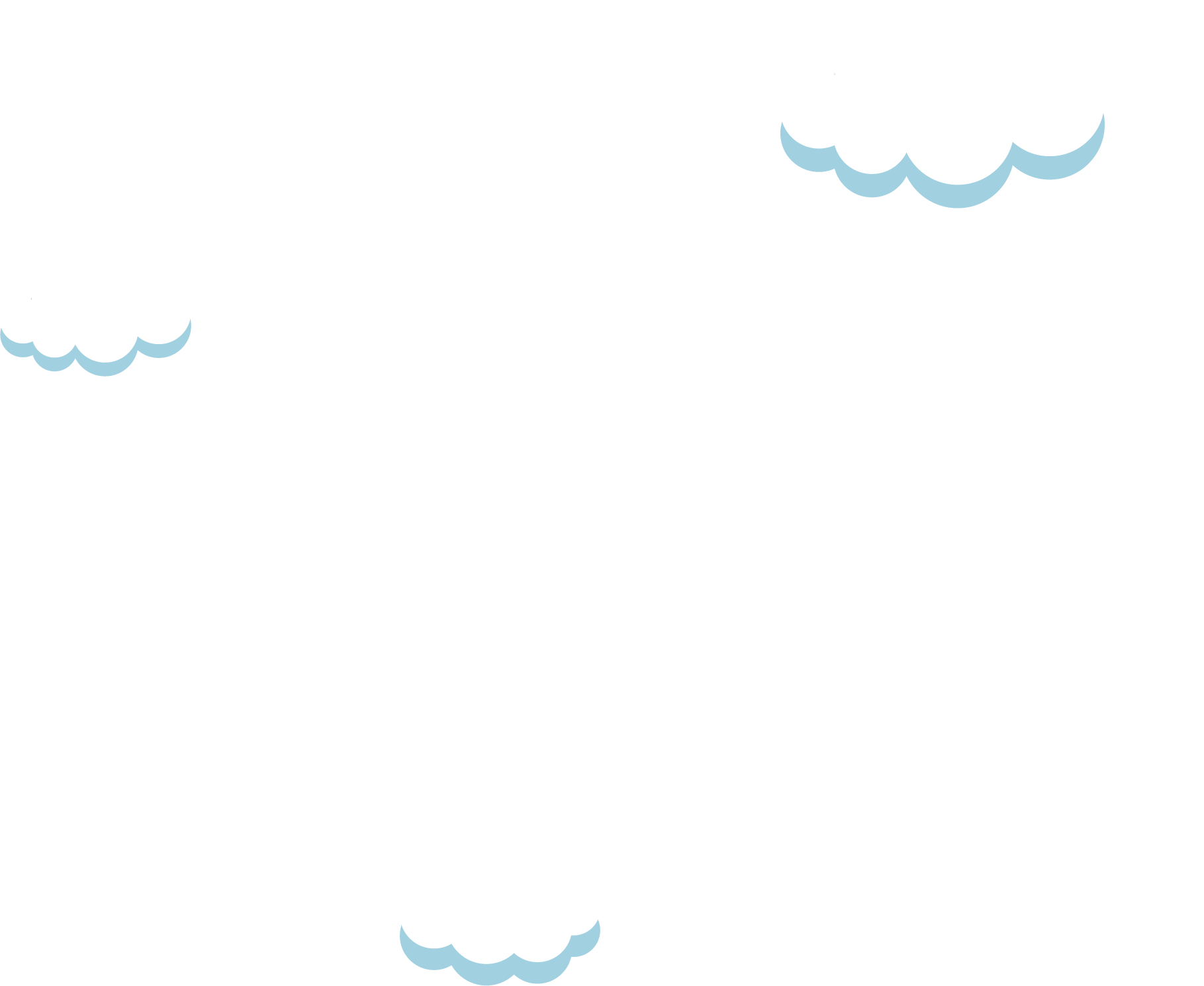 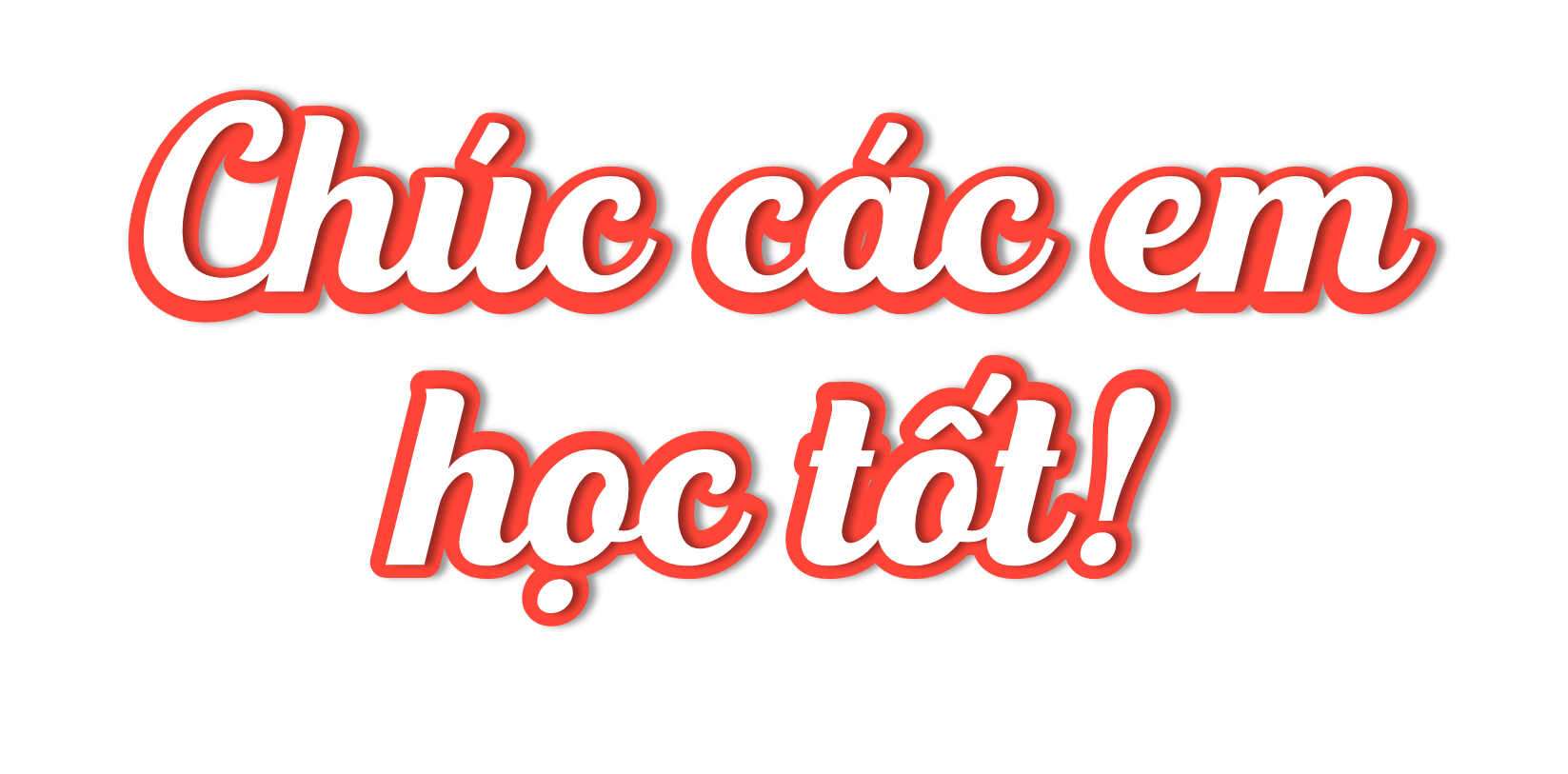 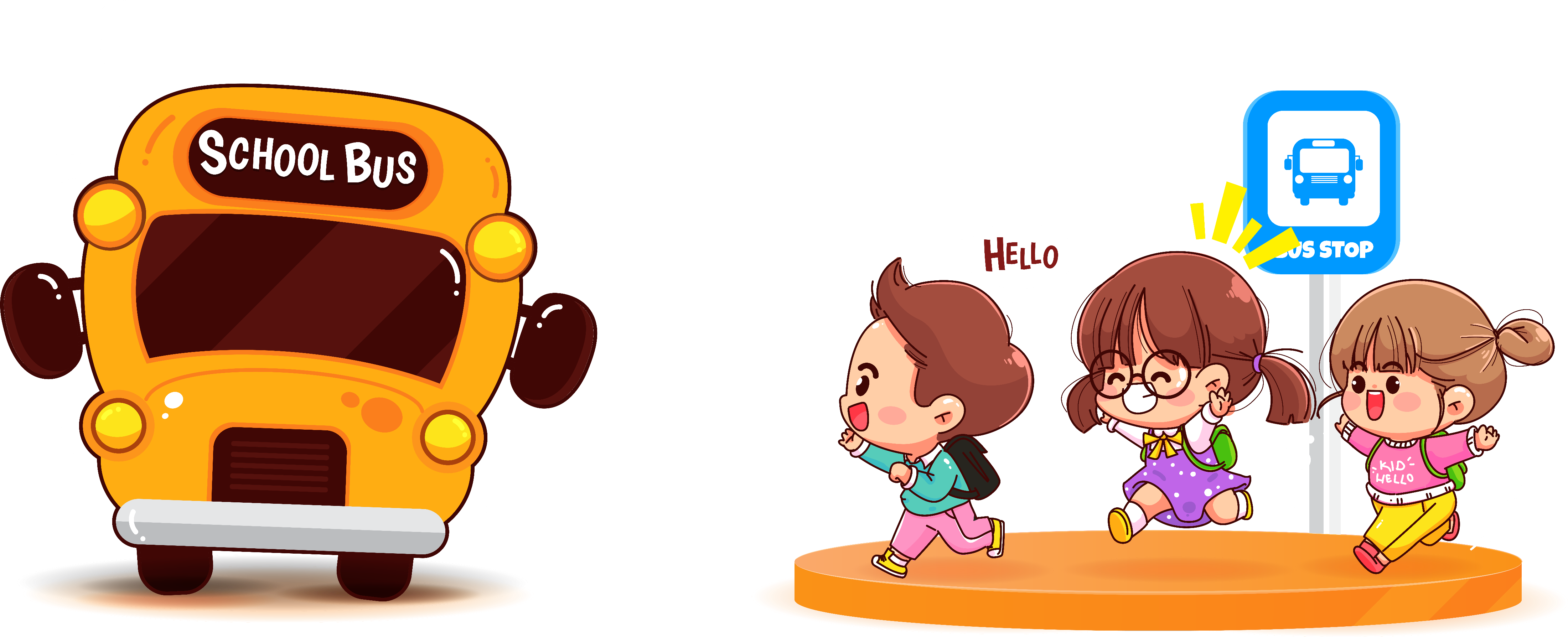 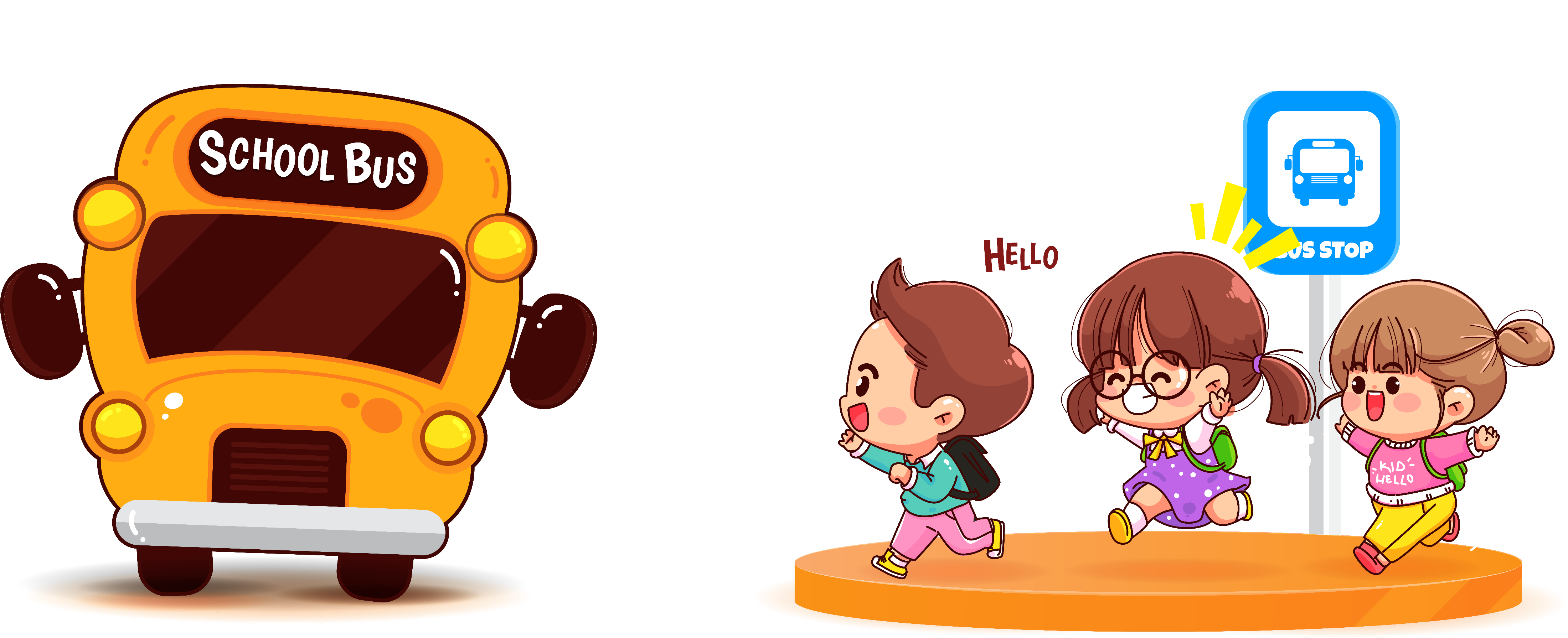 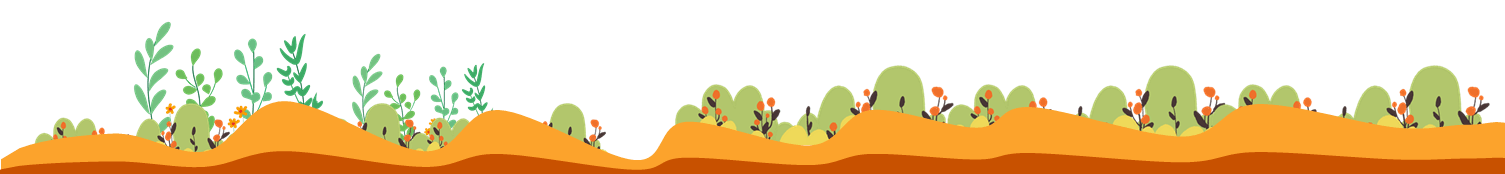